Индивидуально-подгрупповая работа по коррекции звукопроизношения.Автоматизация звука [с] в словах со стечением согласных
Учитель – логопед МБДОУ «Детский сад «Радуга»  комбинированного вида»Катаева Н.И.
Задачи
Коррекционно-образовательные задачи: развивать правильную артикуляцию звука С путём применения разнообразных методов и приёмов; автоматизация звука С в слогах, словах и предложениях со стечением согласных
Коррекционно-развивающие: развивать фонематический слух,  мелкую моторику пальцев рук, память, внимание
Коррекционно-воспитательные: воспитывать усидчивость, умение следить за собственной речью.
Артикуляционная гимнастика
Прежде чем начать занятие, выполним гимнастику для язычка и губ.
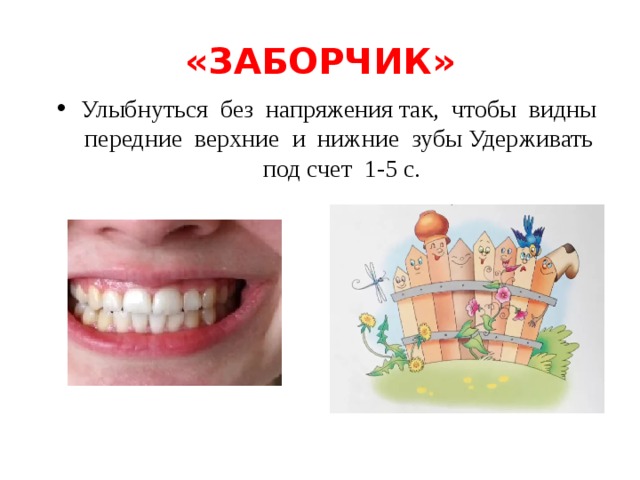 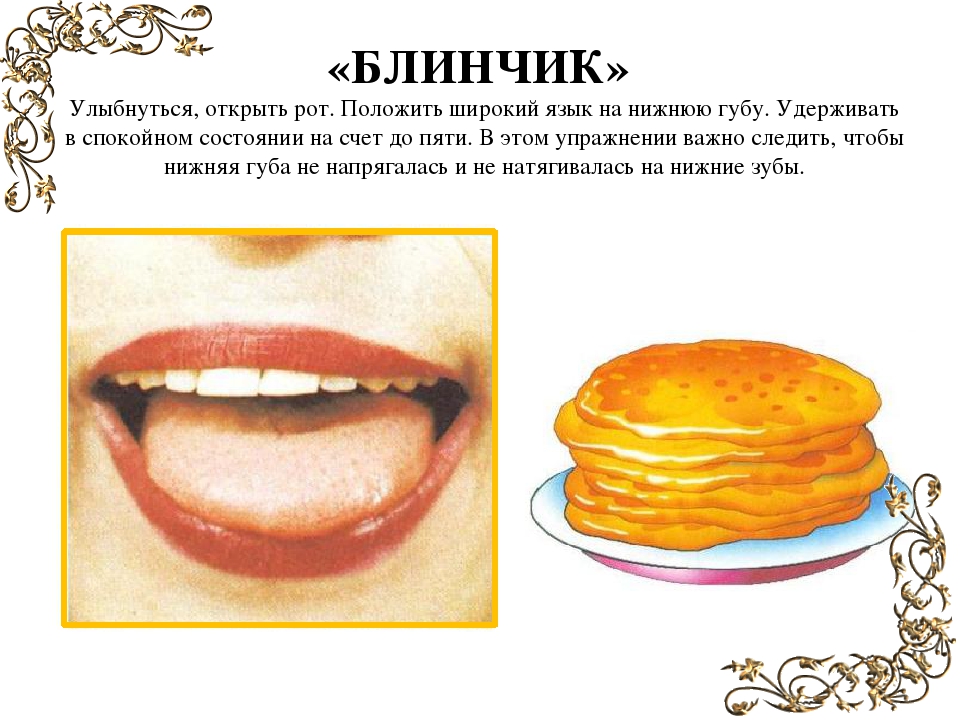 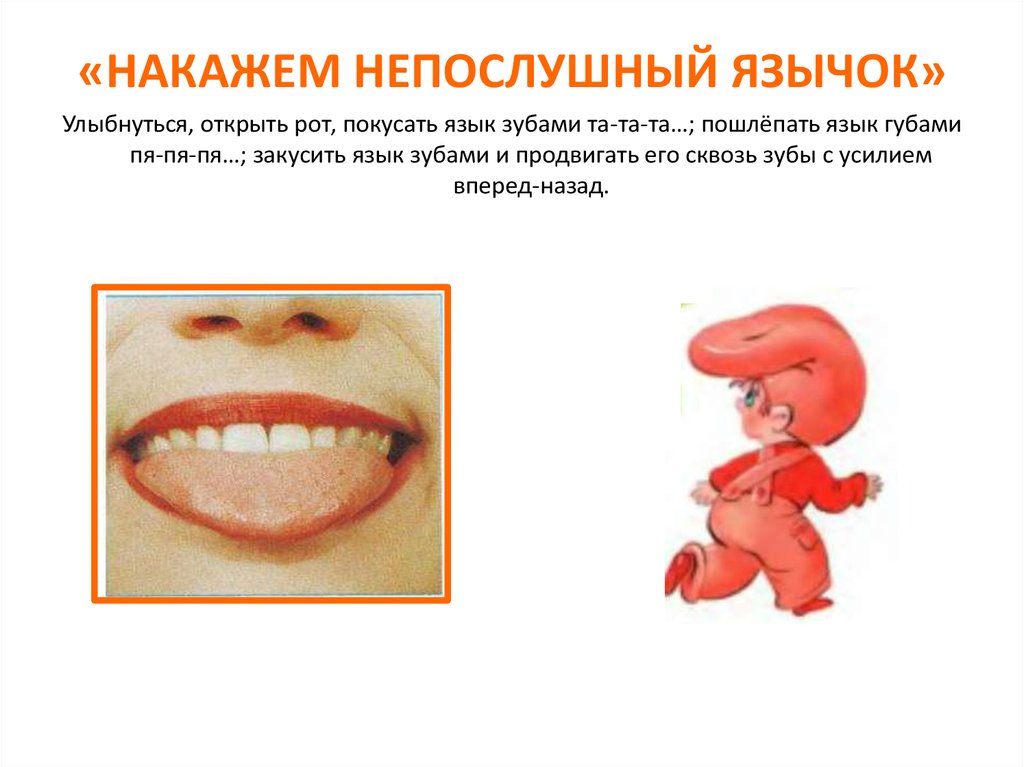 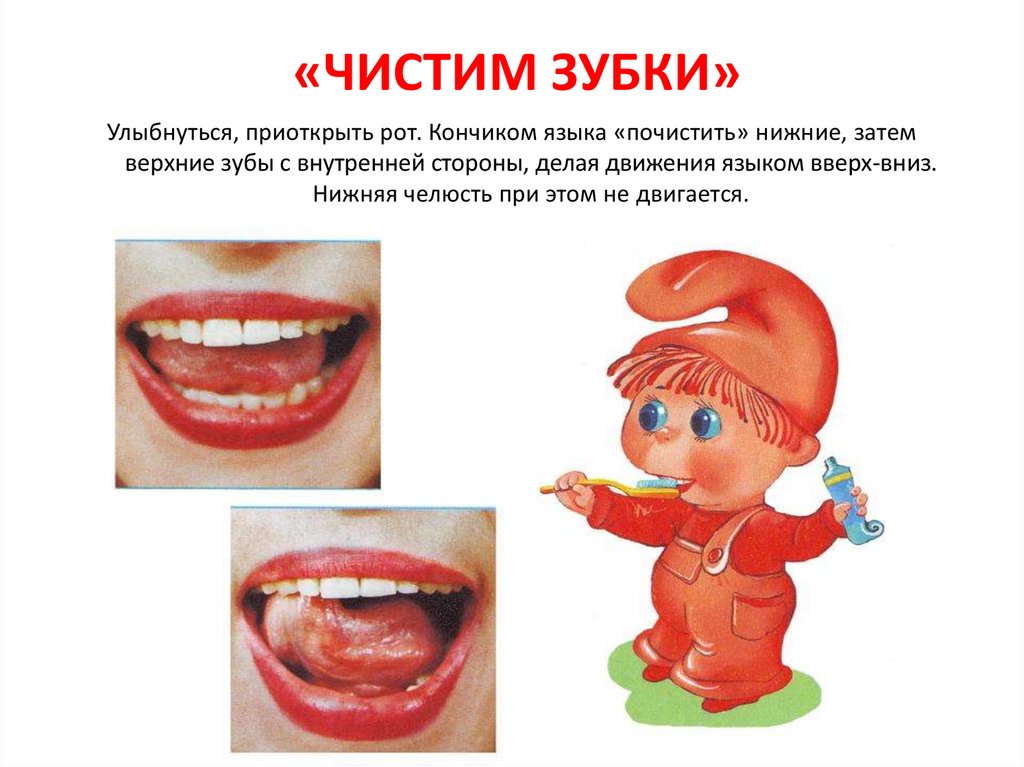 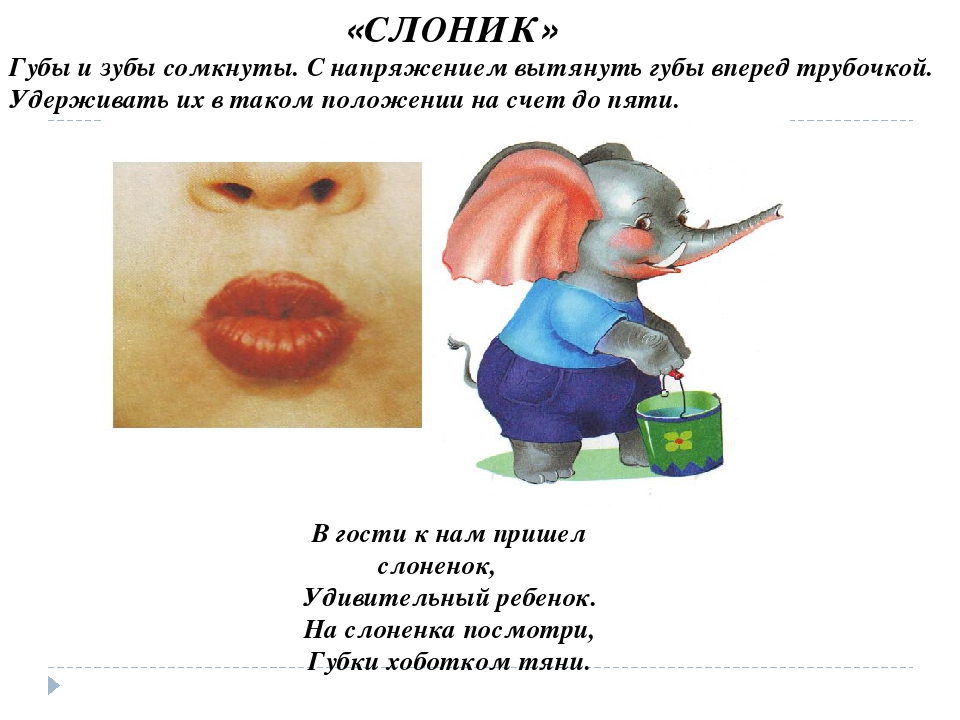 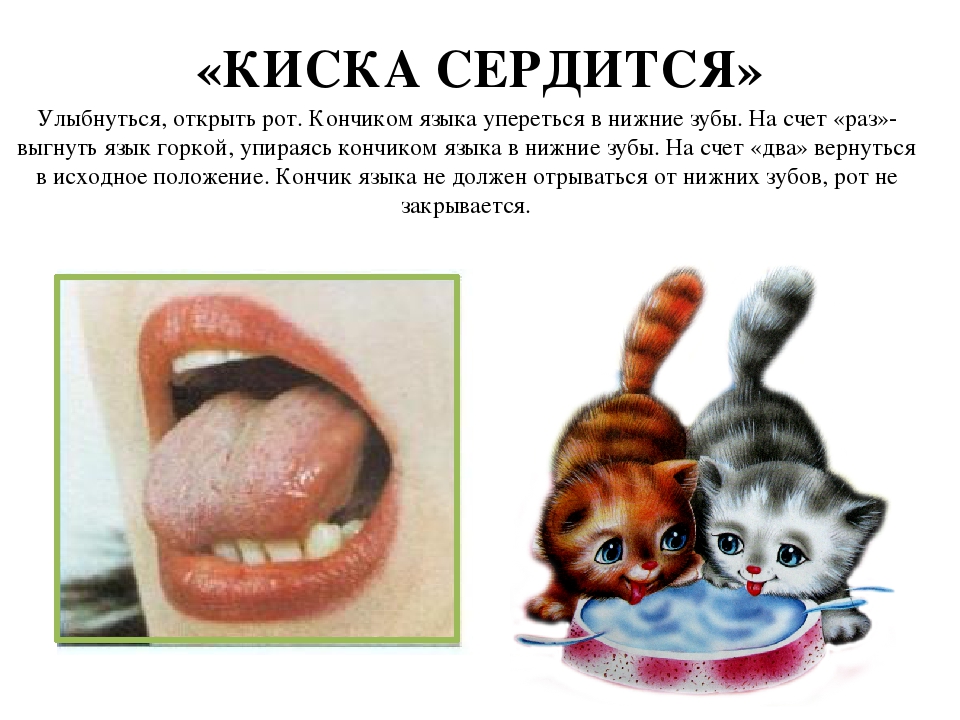 Организационный момент.
Сегодня на занятии мы продолжим учиться правильно и красиво произносить звук  С. Давай вместе его произнесем (С-С-С-С-С).
Вспомним, как расположены: губы, зубы, язык при произнесении звука С.
ГУБЫ
ЗУБЫ
ЯЗЫК
ВОЗДУХ
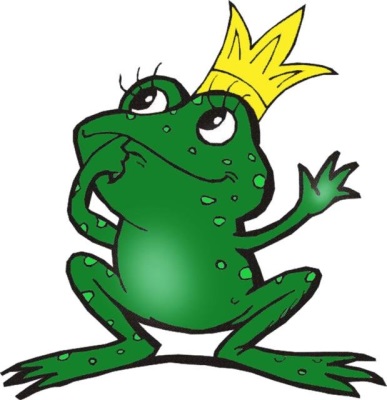 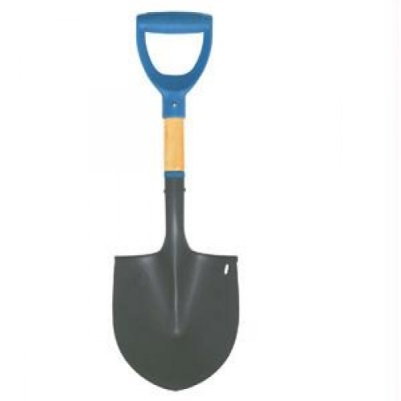 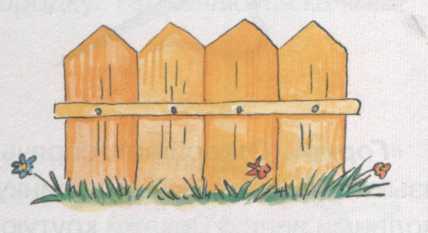 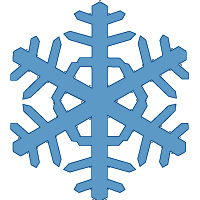 -кончик языка упирается в нижние зубы
- губы сближены
-воздушная струя холодная, проходит посередине языка
- зубы в улыбке
Игра «Свистелочки»
Девочка Света запустила воздушного змея. Давай сильно подуем, чтобы он улетел высоко-высоко. Проведи глазами по дорожке, отчетливо произнося звук С-С-С.
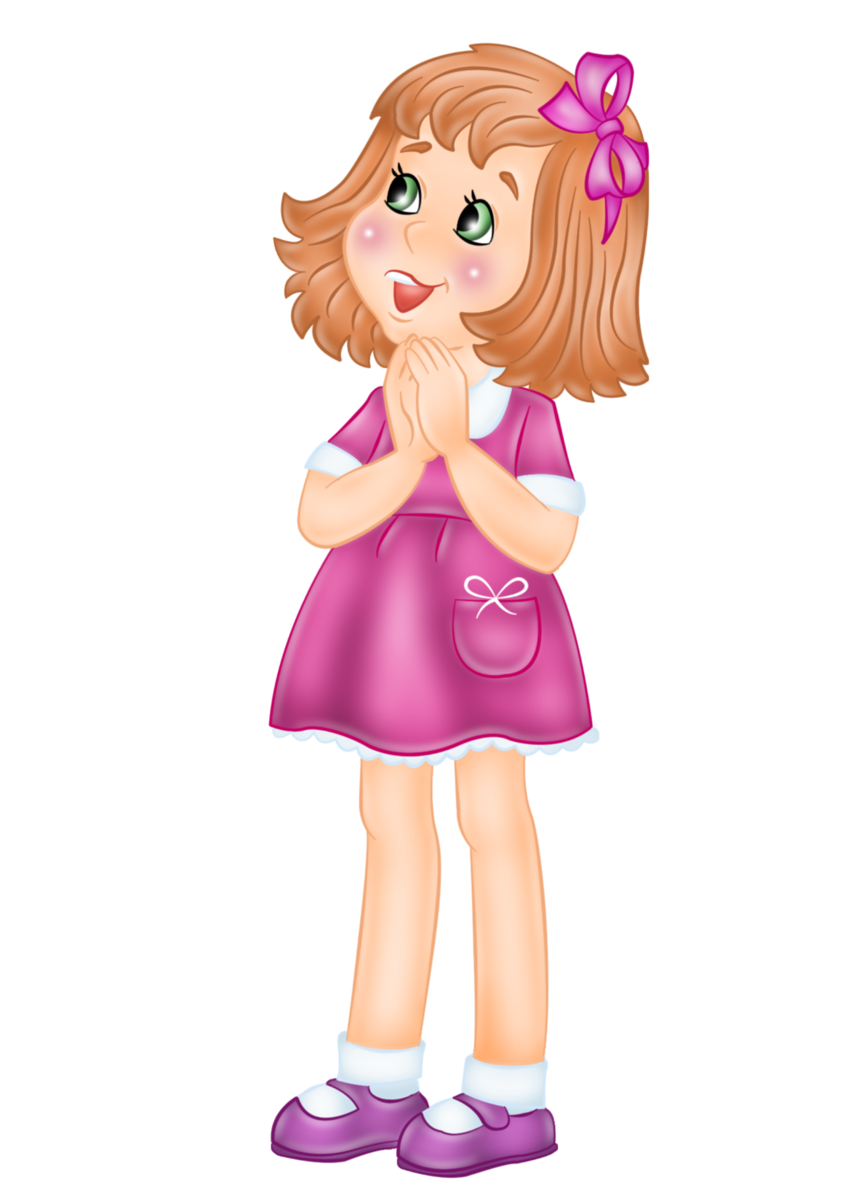 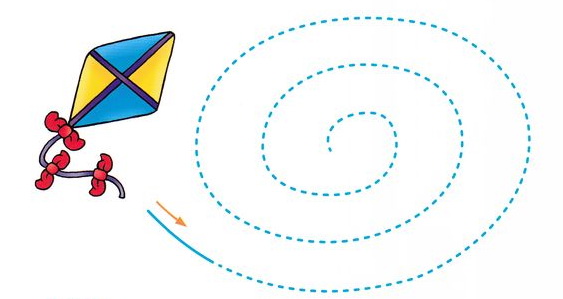 Воздушный шарик сдувается, покажи как. Проведи глазами по дорожке, произнося С-С-С.
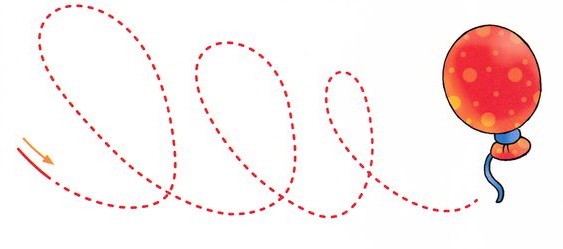 Подул сильный ветер и шляпа взлетела. Покажи как, проведи глазами по дорожке, произнося звук С-С-С.
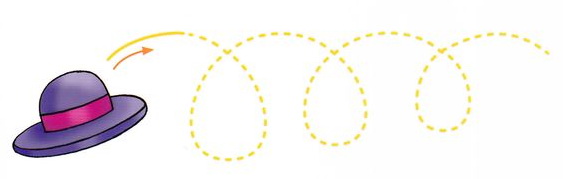 Игра «Поймай звук»
Хлопни в ладоши, когда услышишь звук С

- Ж, З, С, Ц, Ж, С, З, Ш, Ц, С, Ш

- ЖА, СА, ШО, ЖО, СУ, ЦА, ЗА, ШО…

- МАК, СОН, АНЯ, СОНЯ, УТКА, КИТ, СЛОН, ТОК, ПАР, СОЛЬ.
Автоматизация звука  [с] в   слогах со стечением согласных
Произнесение слоговых сочетаний с движением рук (ставим стаканы на стол).
СПА – СПА – СПА                СКА – СКА – СКА 
СПО – СПО – СПО               СКО – СКО – СКО 
СПЫ – СПЫ – СПЫ             СКЫ – СКЫ – СКЫ 
СПУ – СПУ – СПУ                СКУ – СКУ – СКУ

СМА – СМА – СМА               СЛА – СЛА – СЛА 
СМО – СМО – СМО               СЛО – СЛО – СЛО 
СМУ – СМУ – СМУ               СЛУ – СЛУ – СЛУ 
СМЫ – СМЫ – СМЫ            СЛЫ – СЛЫ – СЛЫ
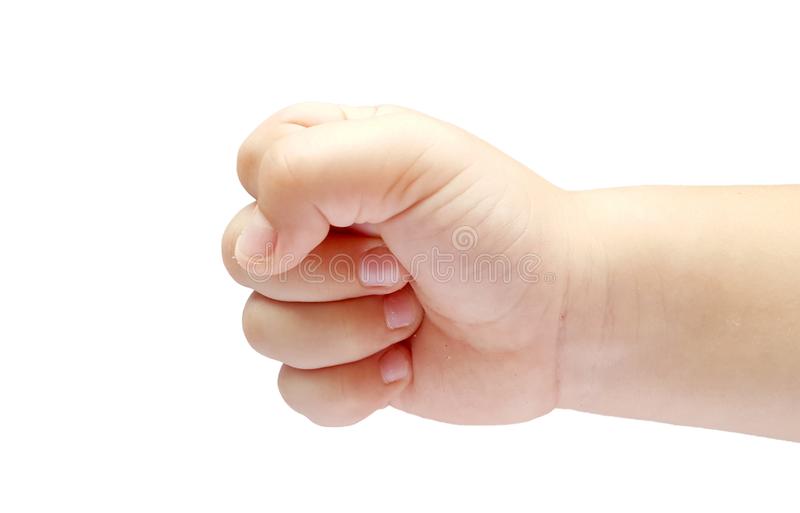 Автоматизация звука  [с] в   слогах со стечением согласных
Произнесение слоговых сочетаний с движением рук (шагаем по ступенькам)
СТА – СТА – СТА            СНА – СНА – СНА 
СТО – СТО – СТО           СНО – СНО - СНО   
СТЫ – СТЫ – СТЫ        СНЫ – СНЫ – СНЫ 
СТУ – СТУ – СТУ            СНУ – СНУ – СНУ 

СВА – СВА – СВА           СФА – СФА – СФА 
СВО – СВО – СВО          СФО – СФО – СФО 
СВЫ – СВЫ – СВЫ       СФЫ – СФЫ – СФЫ 
СВУ – СВУ – СВУ          СФУ – СФУ – СФУ
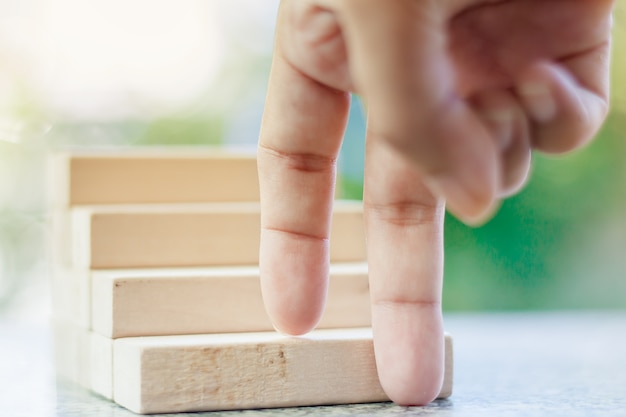 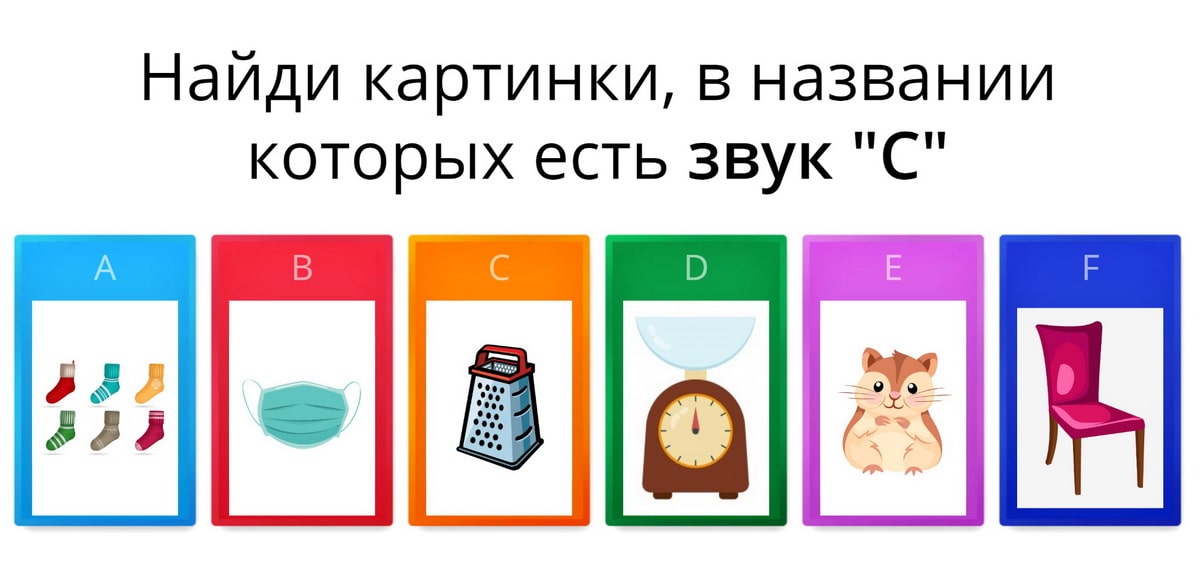 Словарь: носки, маска, весы, стул.
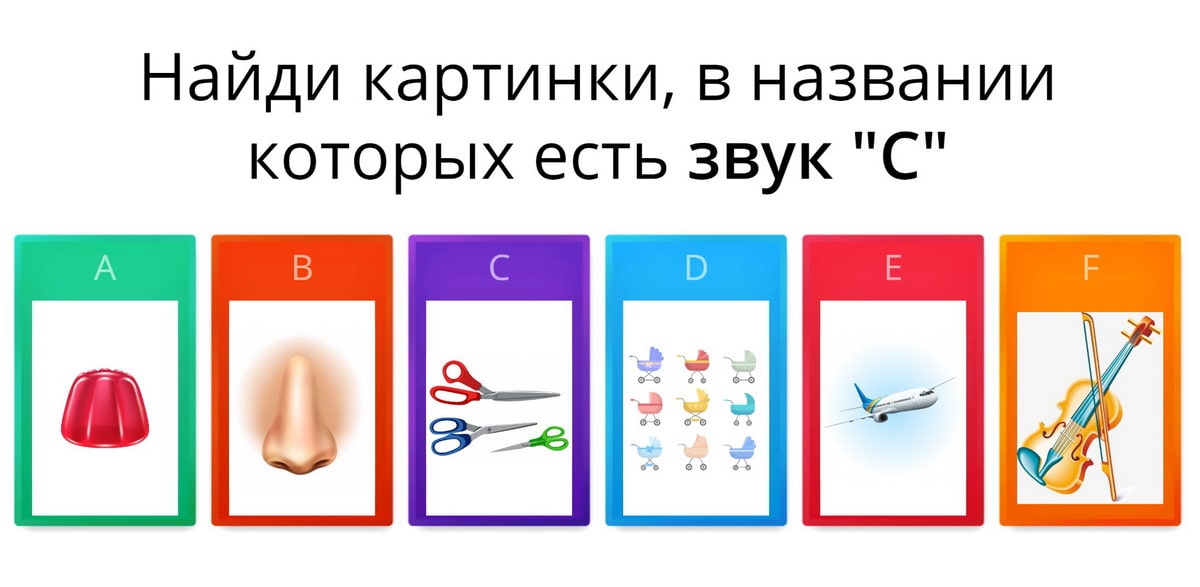 Словарь: нос, коляски, самолёт, скрипка.
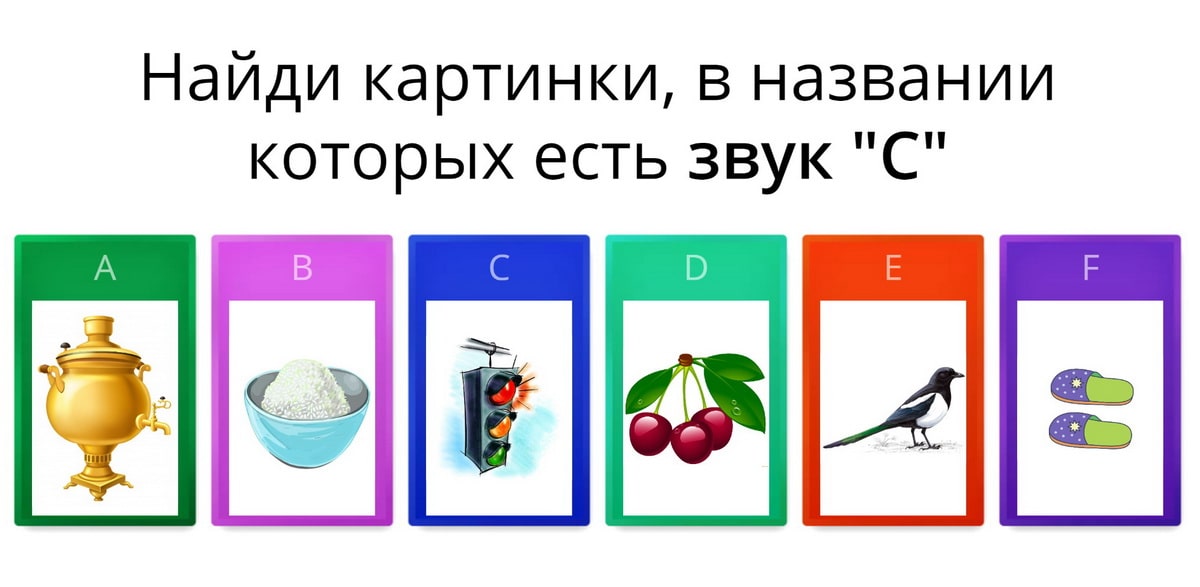 Словарь: самовар, рис, светофор, сорока.
Игра «Съедобное-несъедобное»
Помоги Свете назвать съедобное-несъедобное.
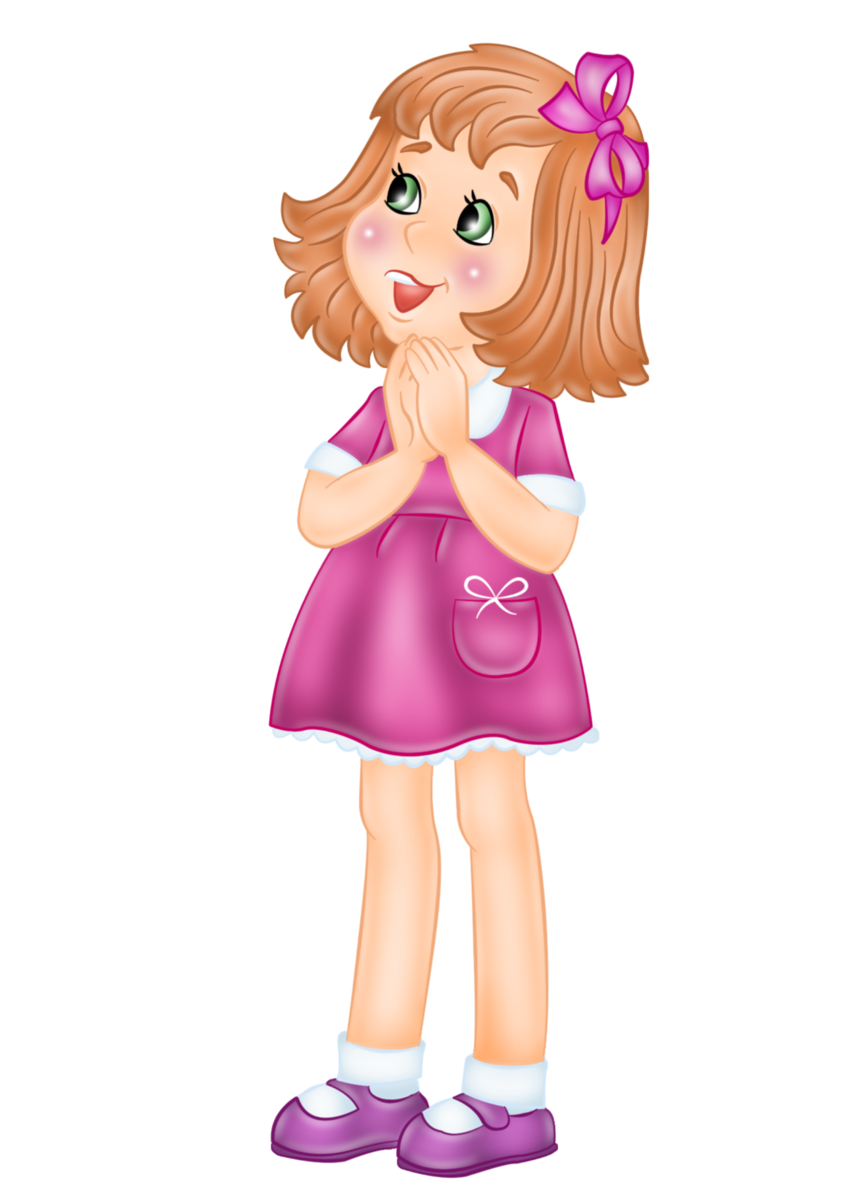 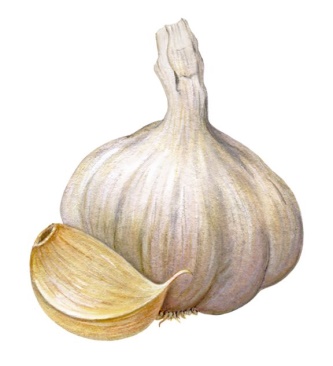 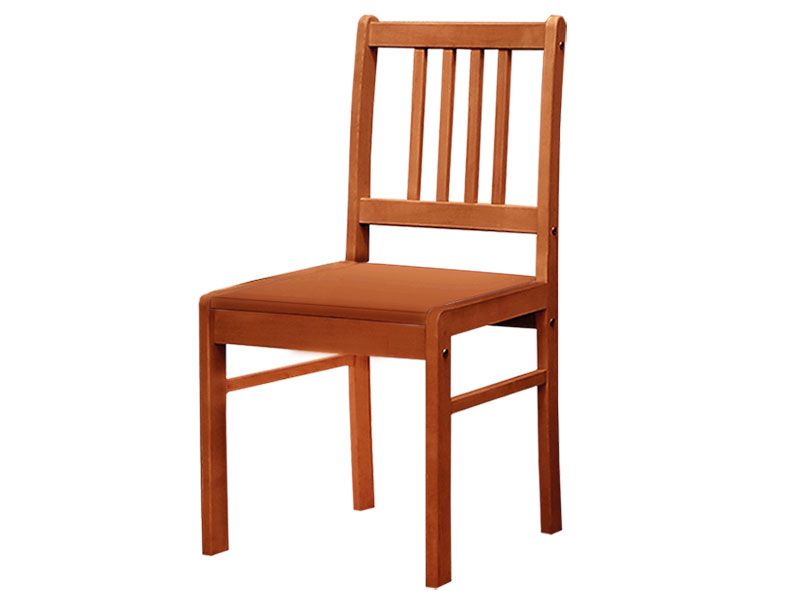 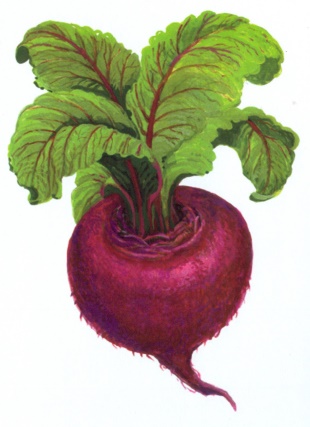 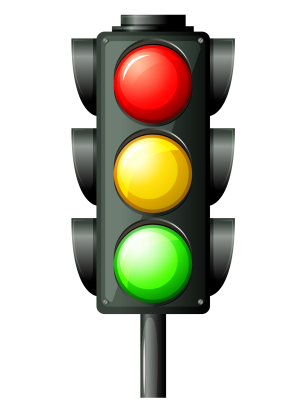 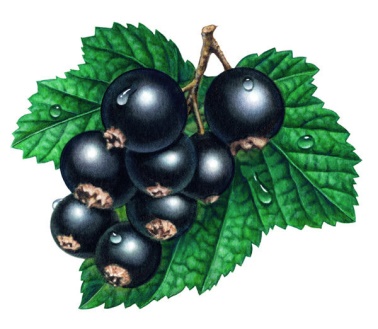 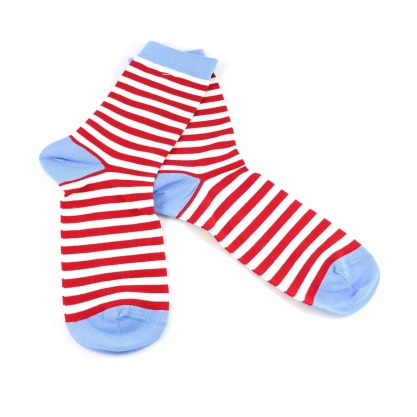 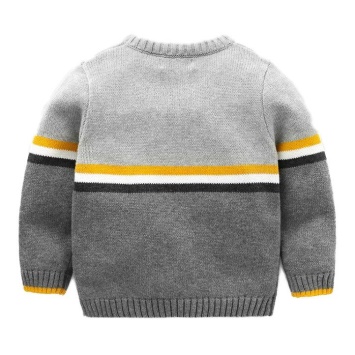 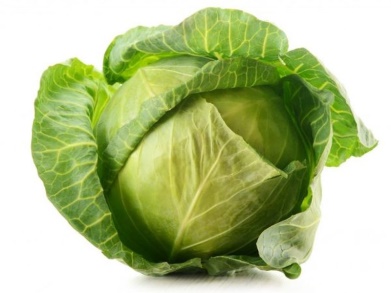 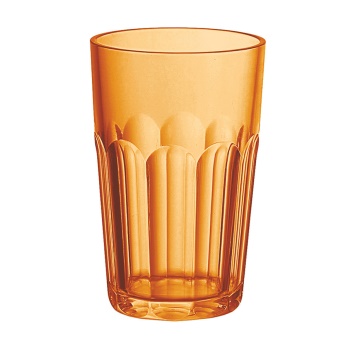 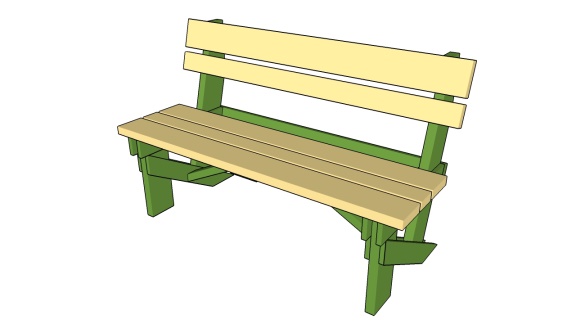 Игра «сосчитай»
Помоги Стасу сосчитать предметы.
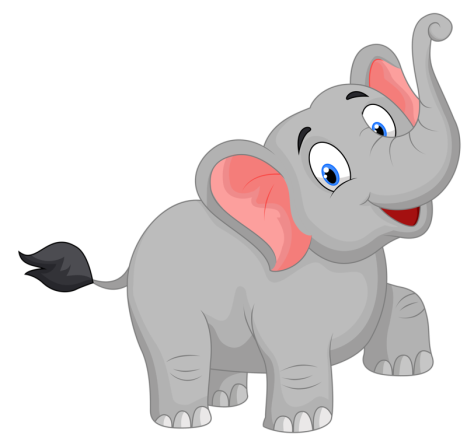 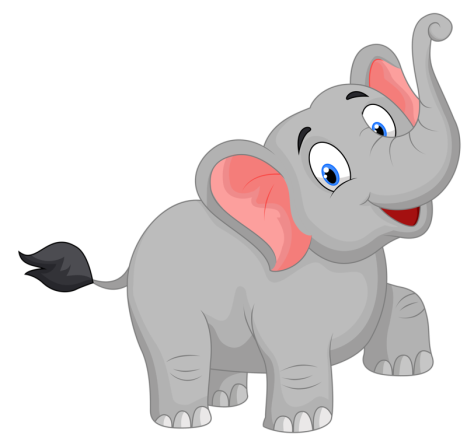 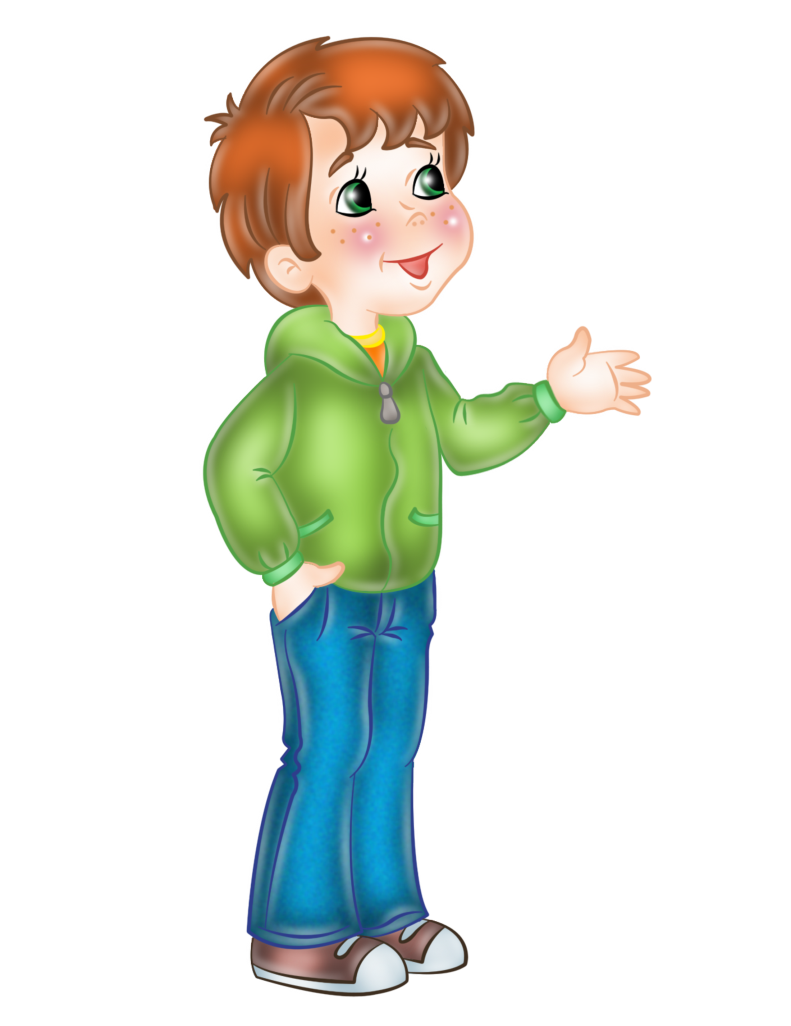 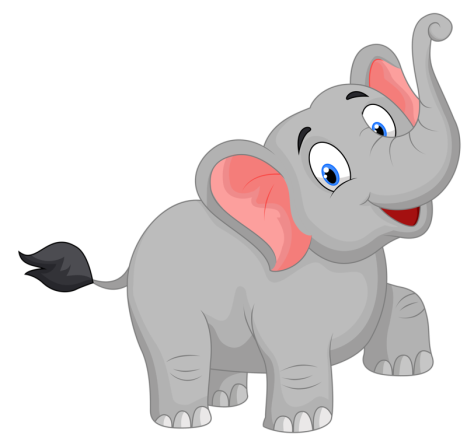 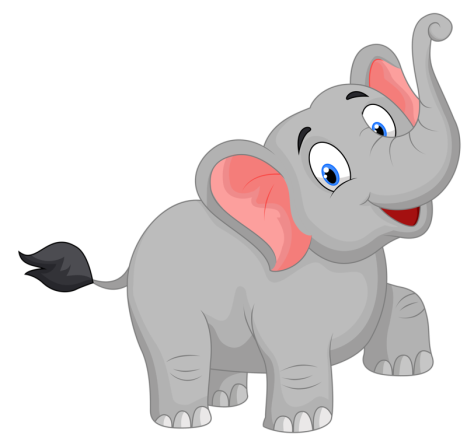 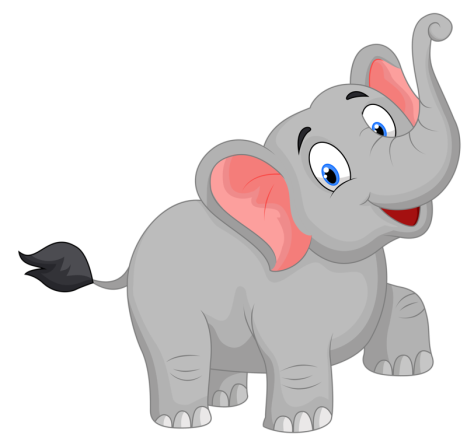 Игра «сосчитай»
Помоги Стасу сосчитать предметы.
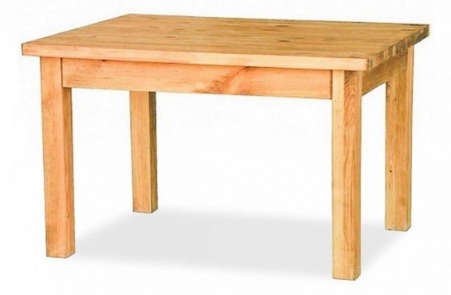 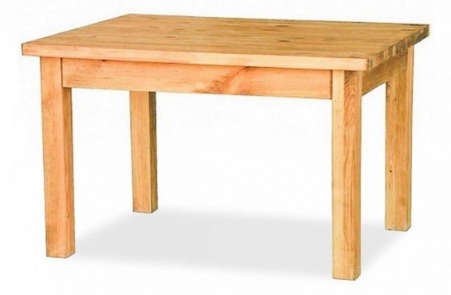 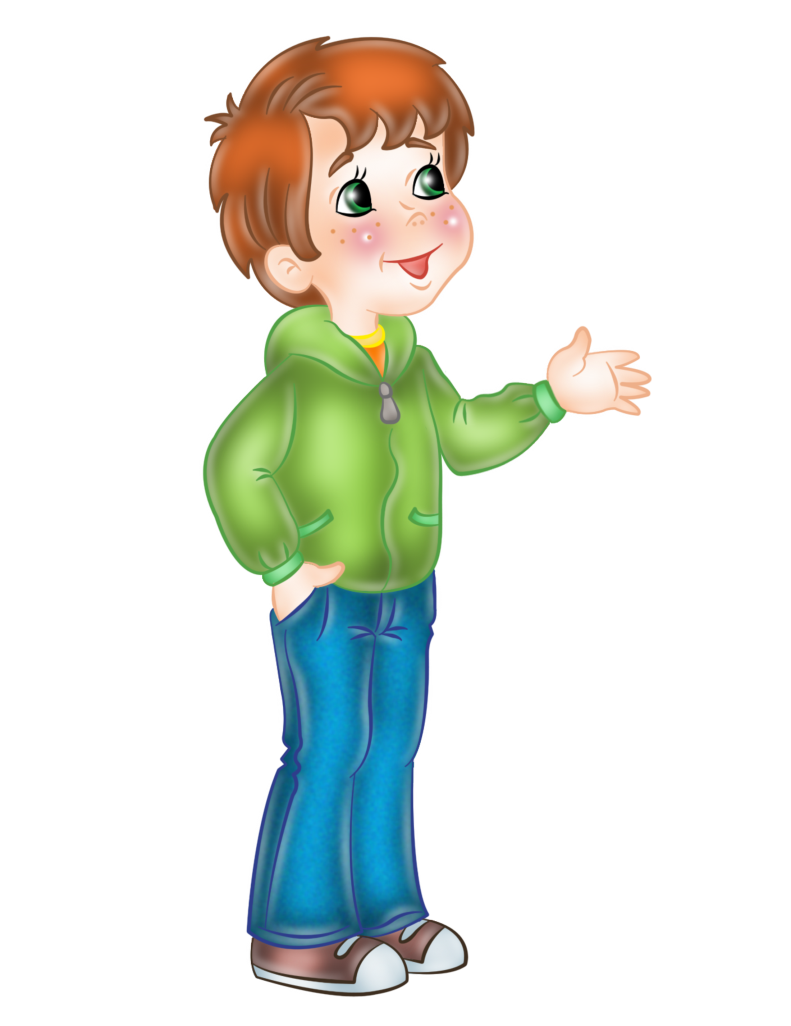 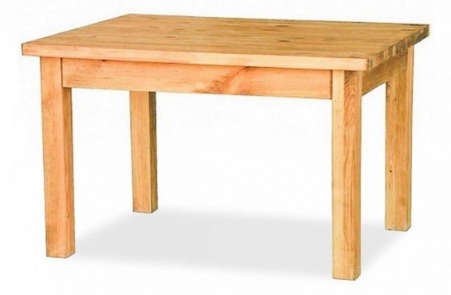 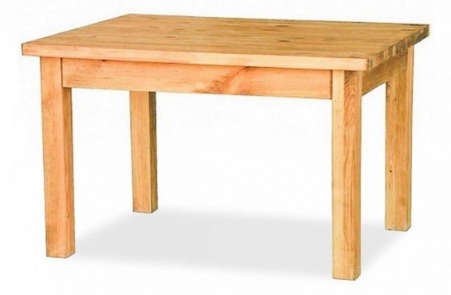 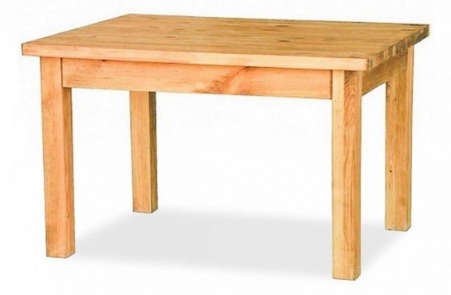 Игра «сосчитай»
Помоги Стасу сосчитать предметы.
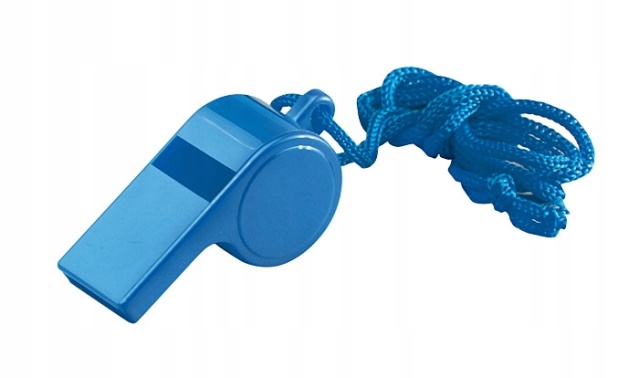 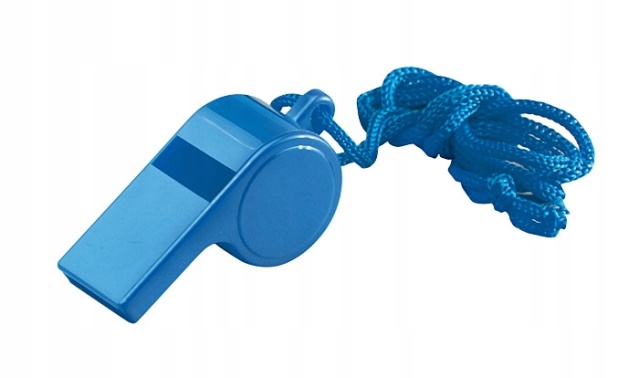 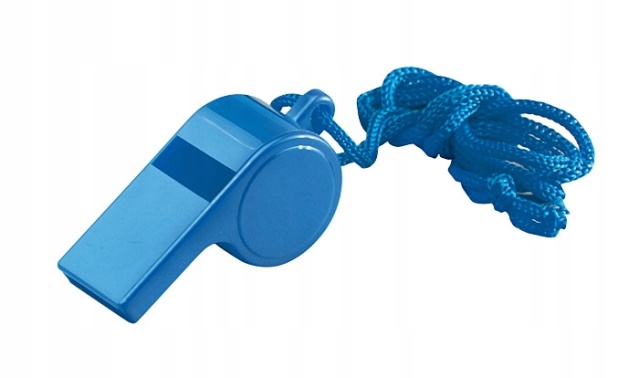 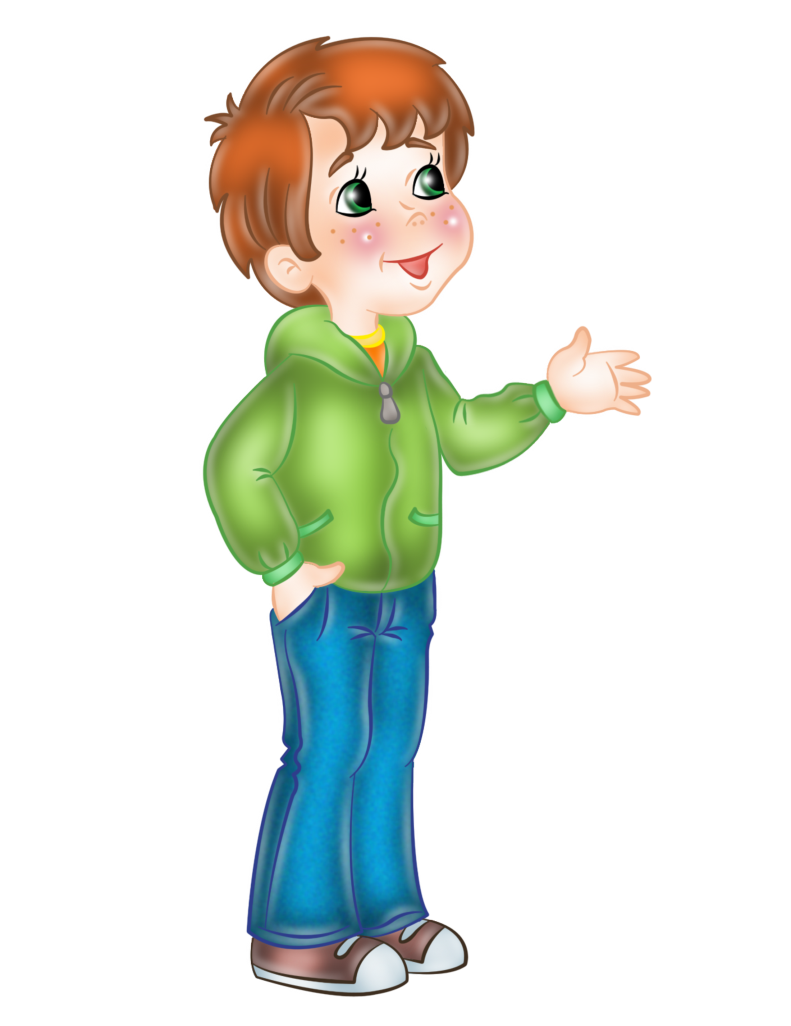 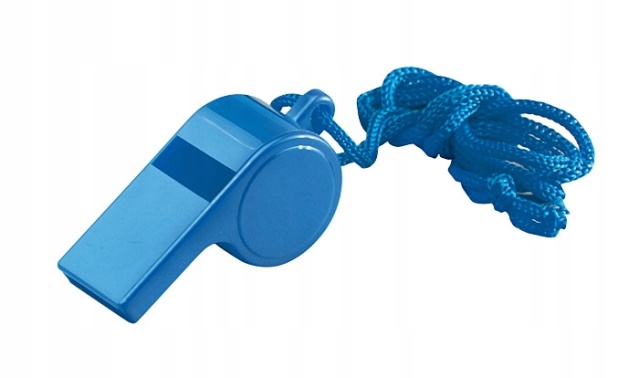 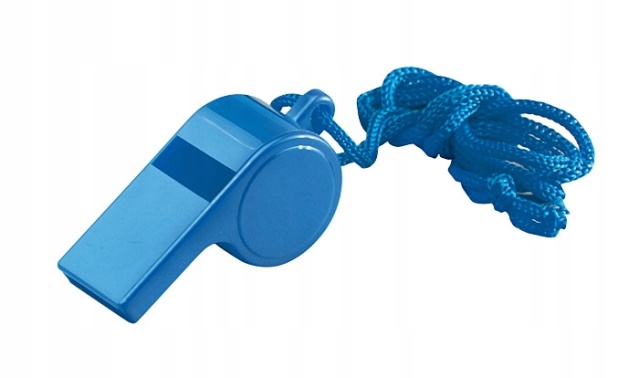 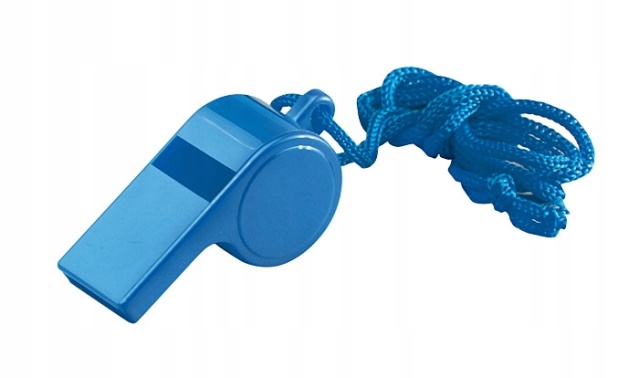 Игра «сосчитай»
Помоги Стасу сосчитать предметы.
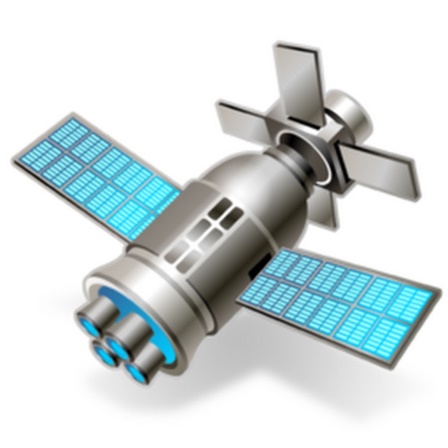 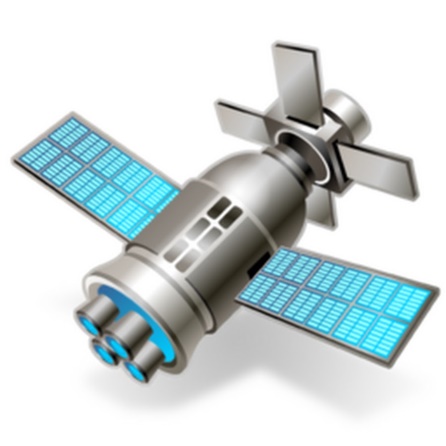 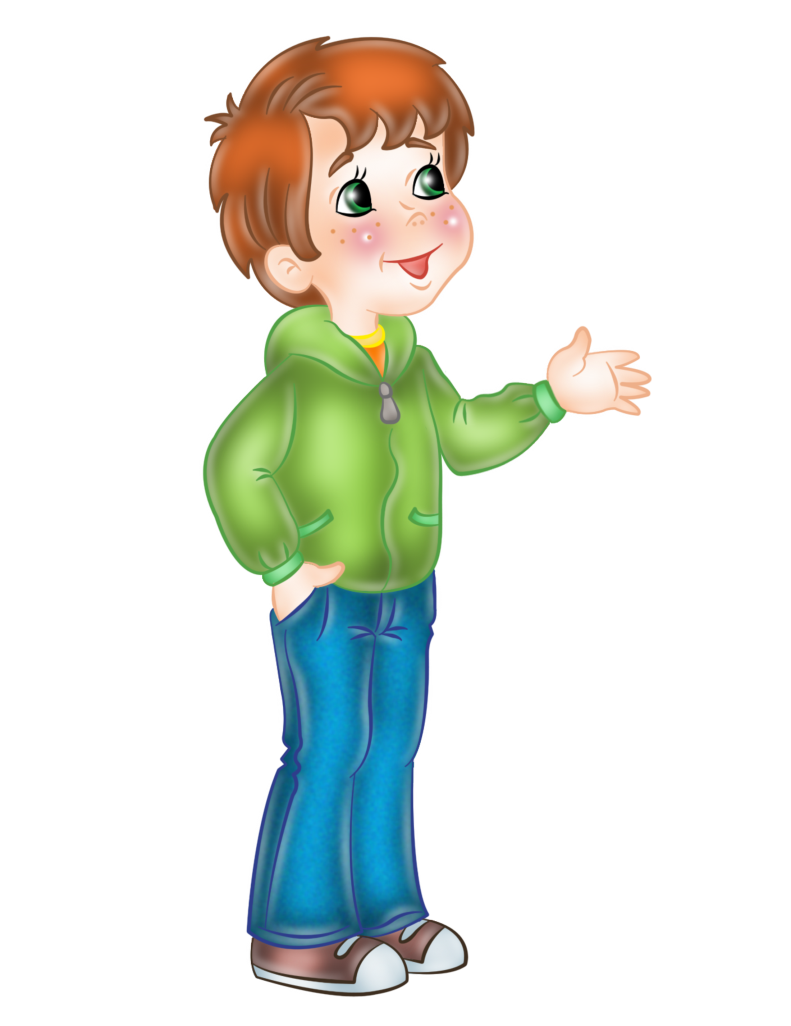 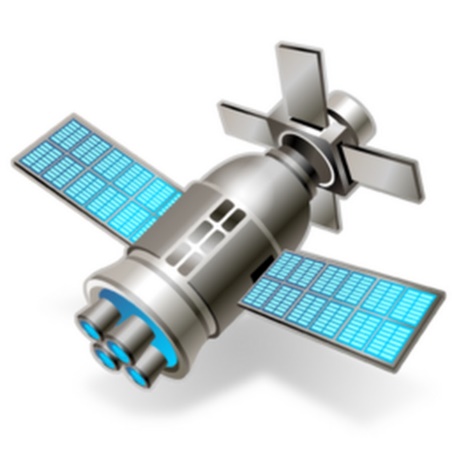 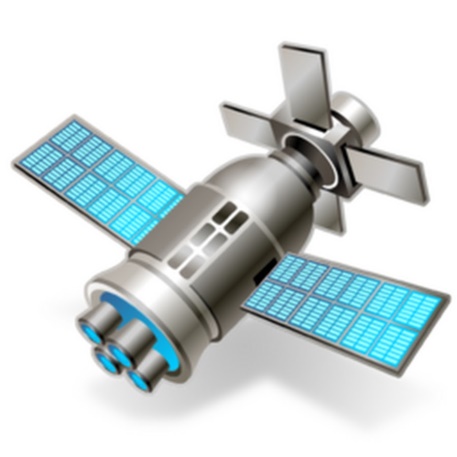 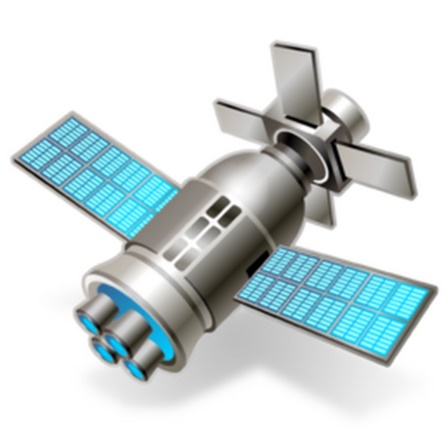 Игра «Один-много»
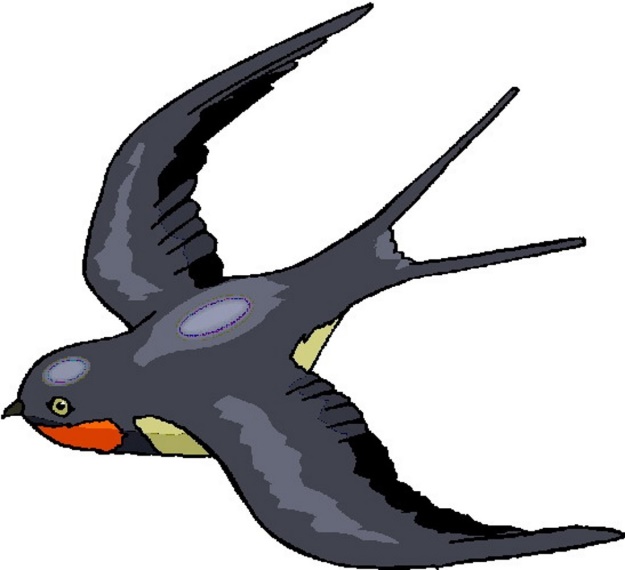 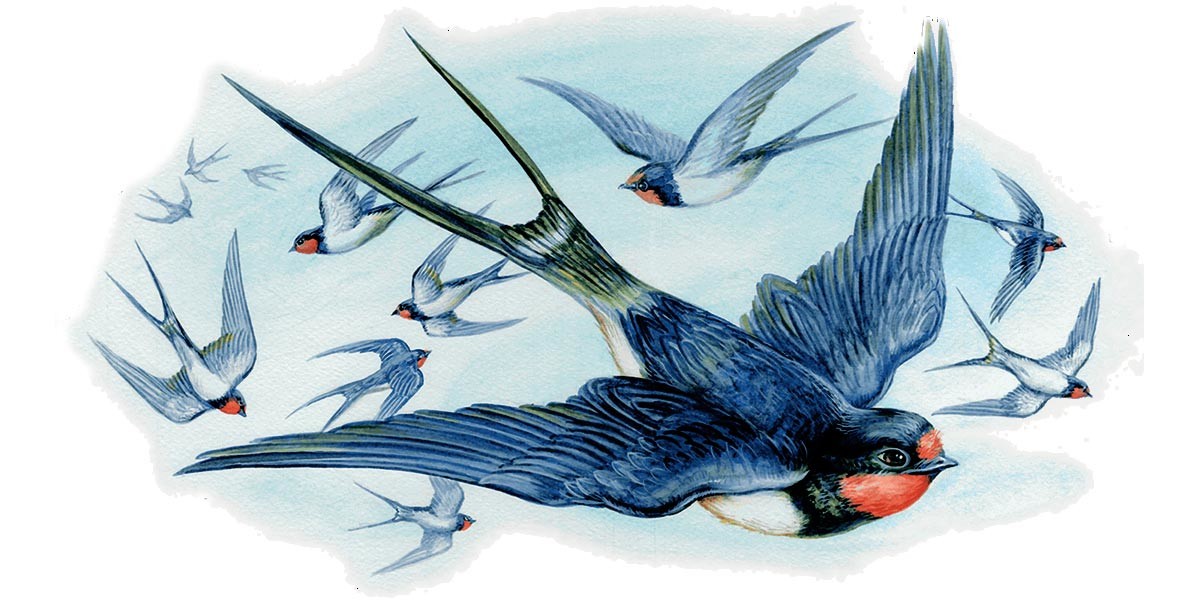 Игра «Один-много»
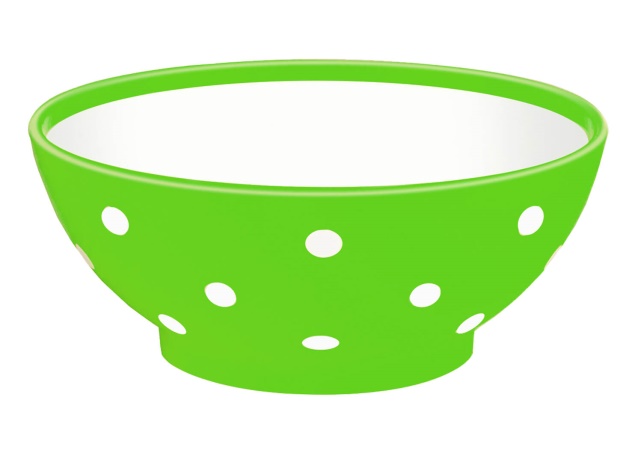 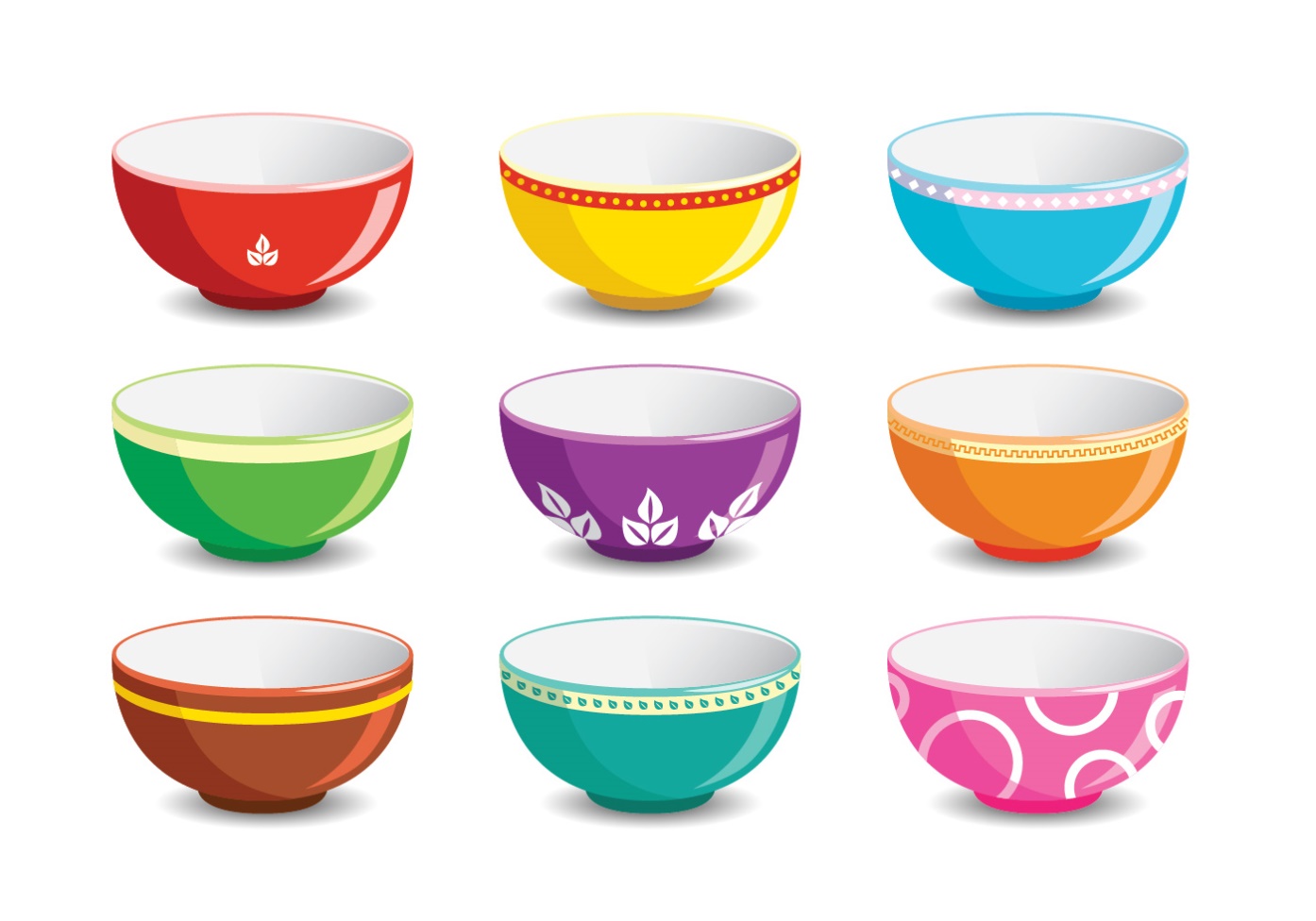 Игра «Один-много»
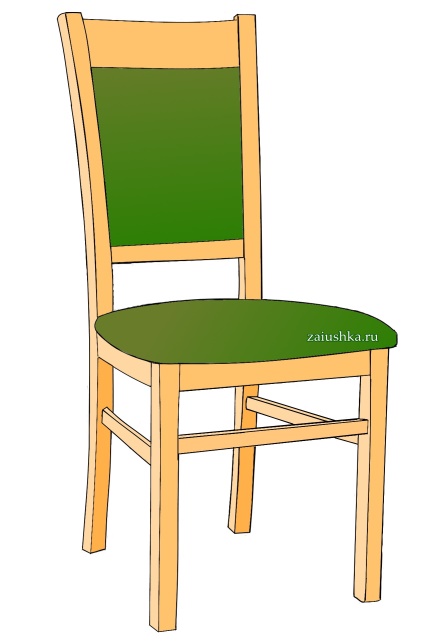 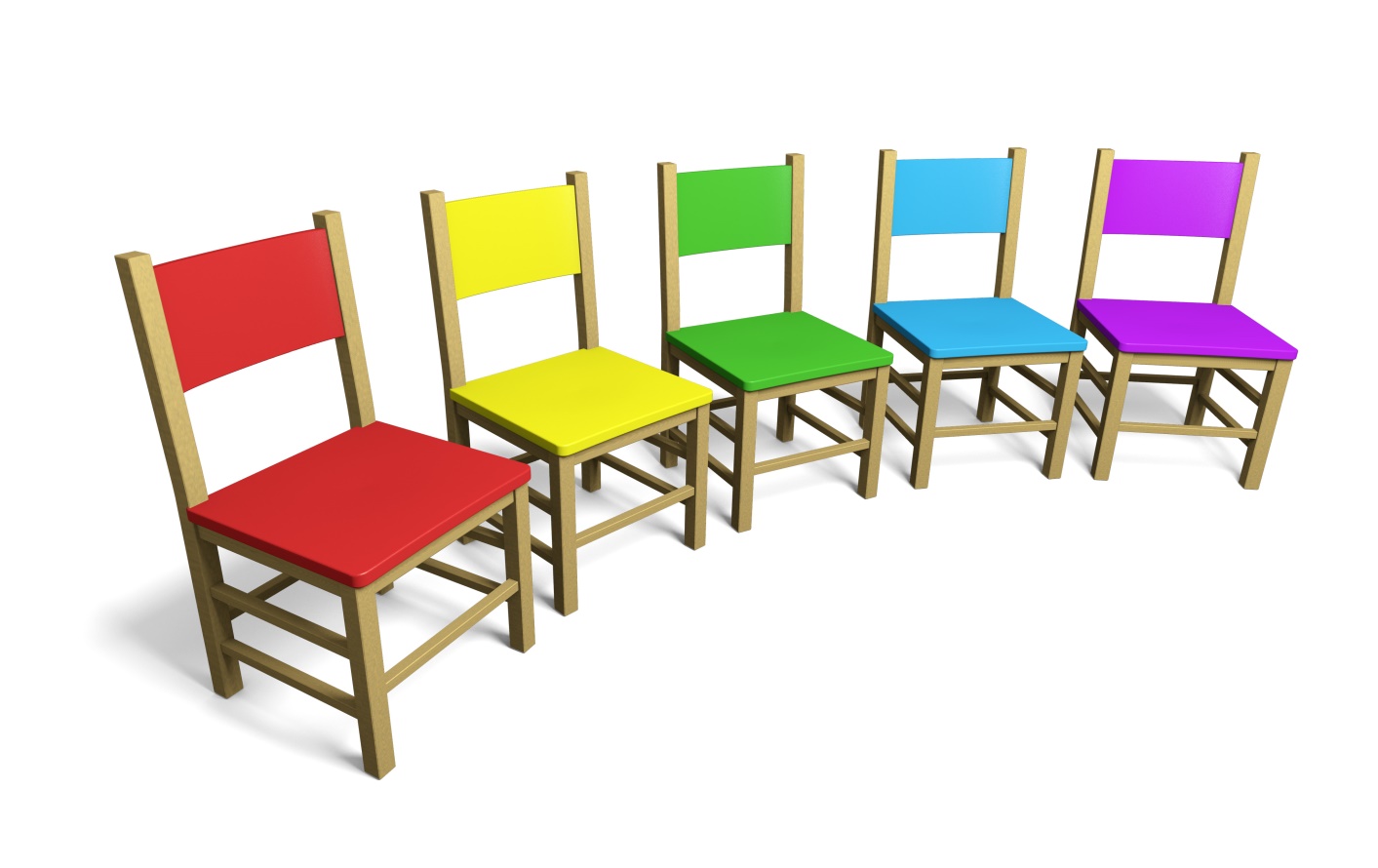 Игра «Один-много»
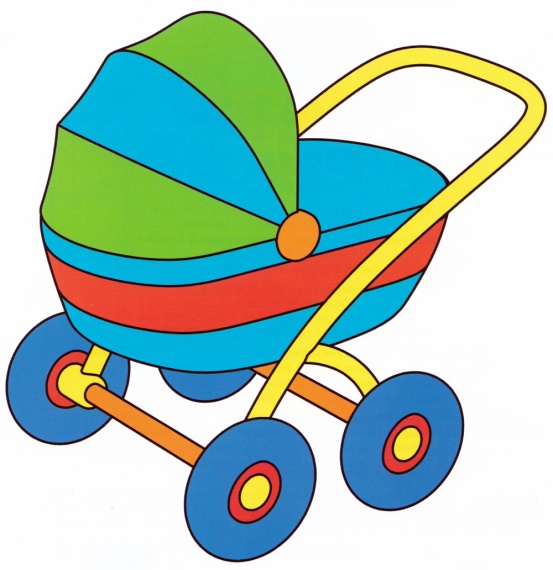 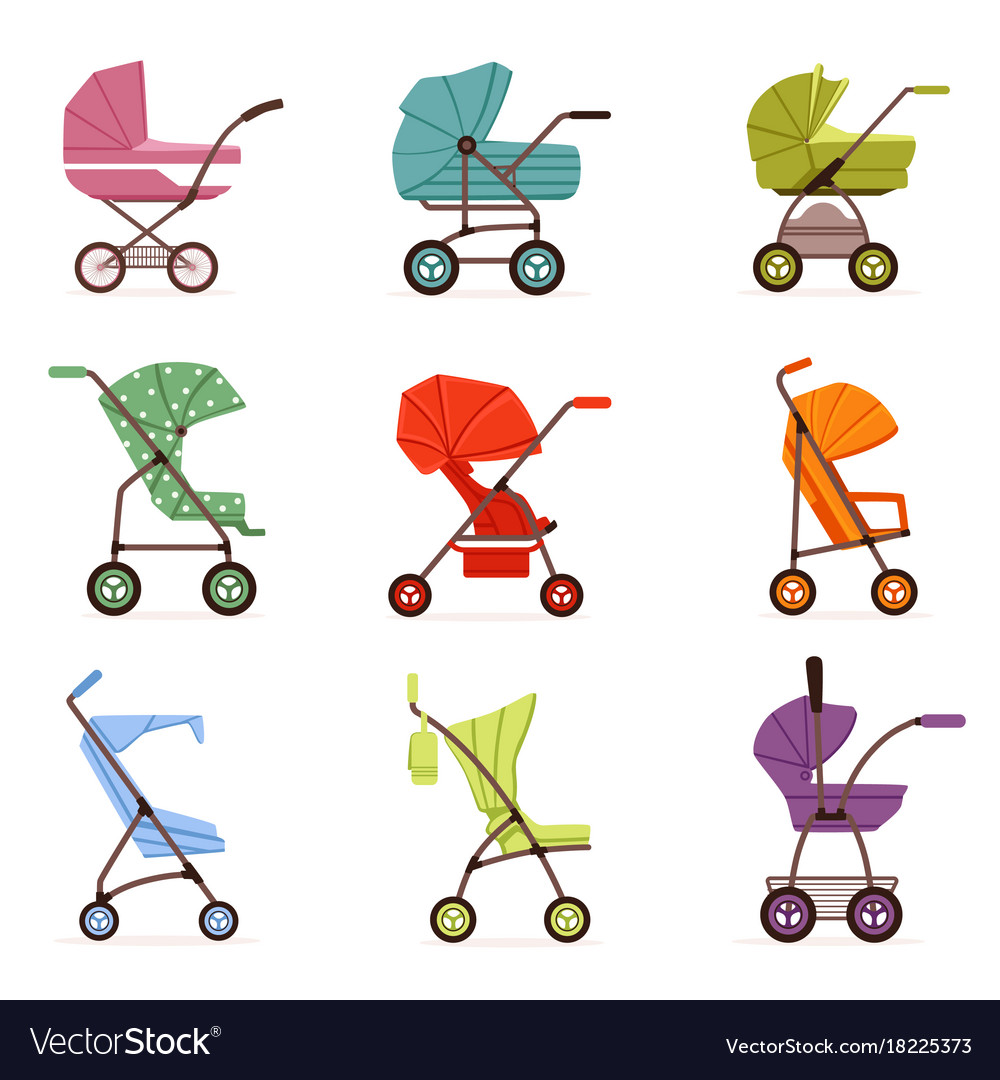 Игра «Доскажи словечко»
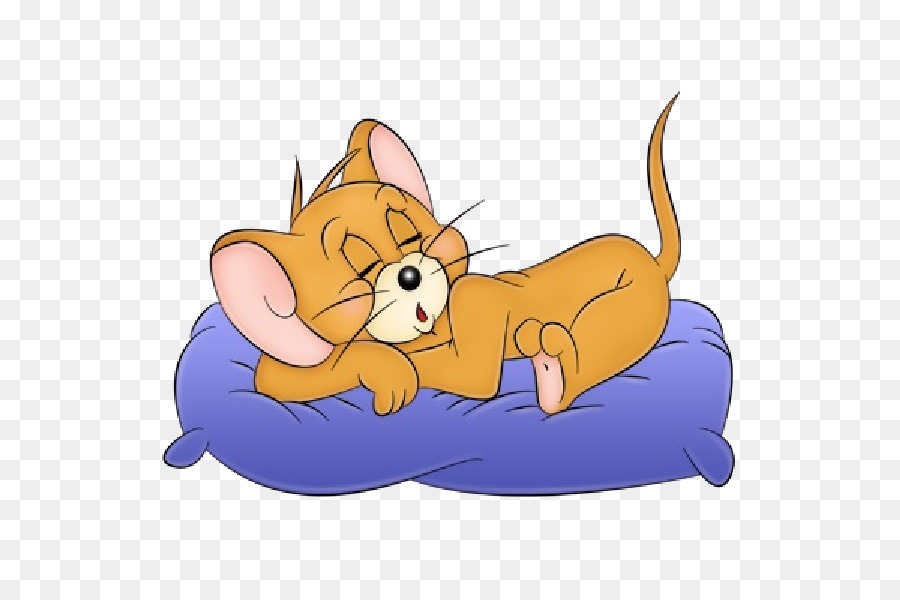 И-го-го! — поёт лошадка.
Спи, мышонок, сладко... (сладко).
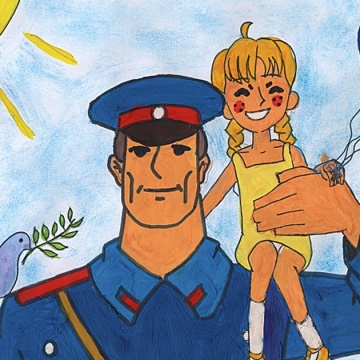 Дядя Стёпа в этот раз 
 Утопающего... (спас).
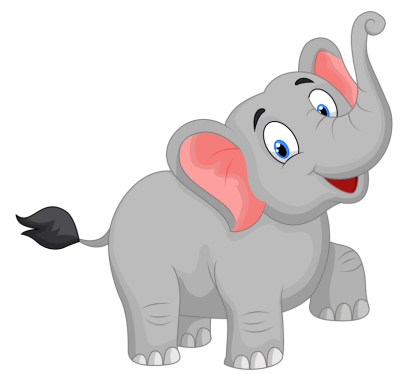 Динь-дон. Динь-дон, 
В переулке ходит... (слон).
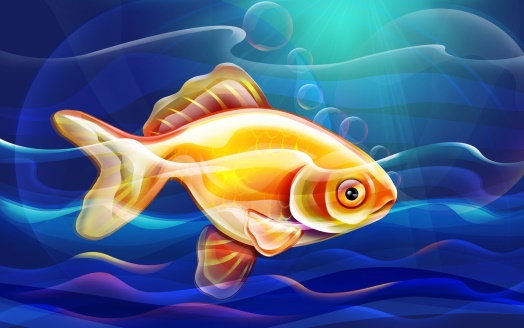 Ночью темень, ночью тишь
Рыбка, рыбка, где ты... (спишь)
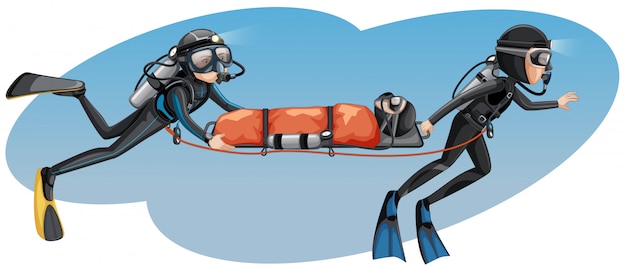 Почетный диплом получил водолаз. 
Он в море тонувшего мальчика... (спас).
«Четвертый лишний»
Найди лишнюю картинку…
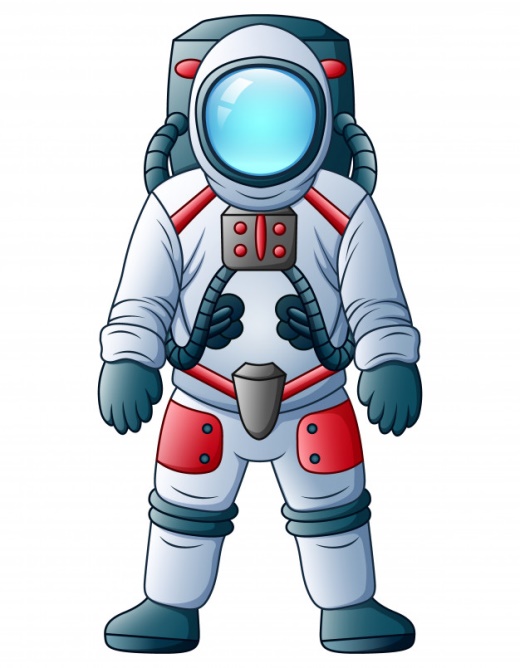 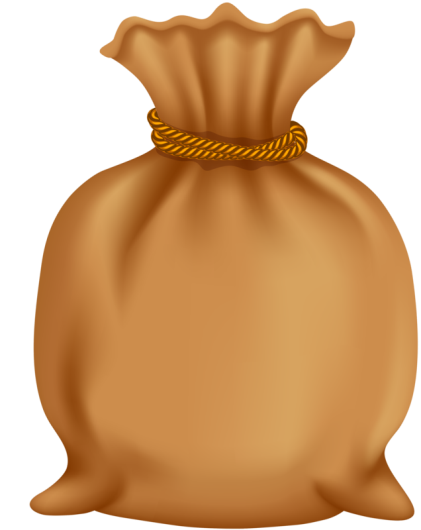 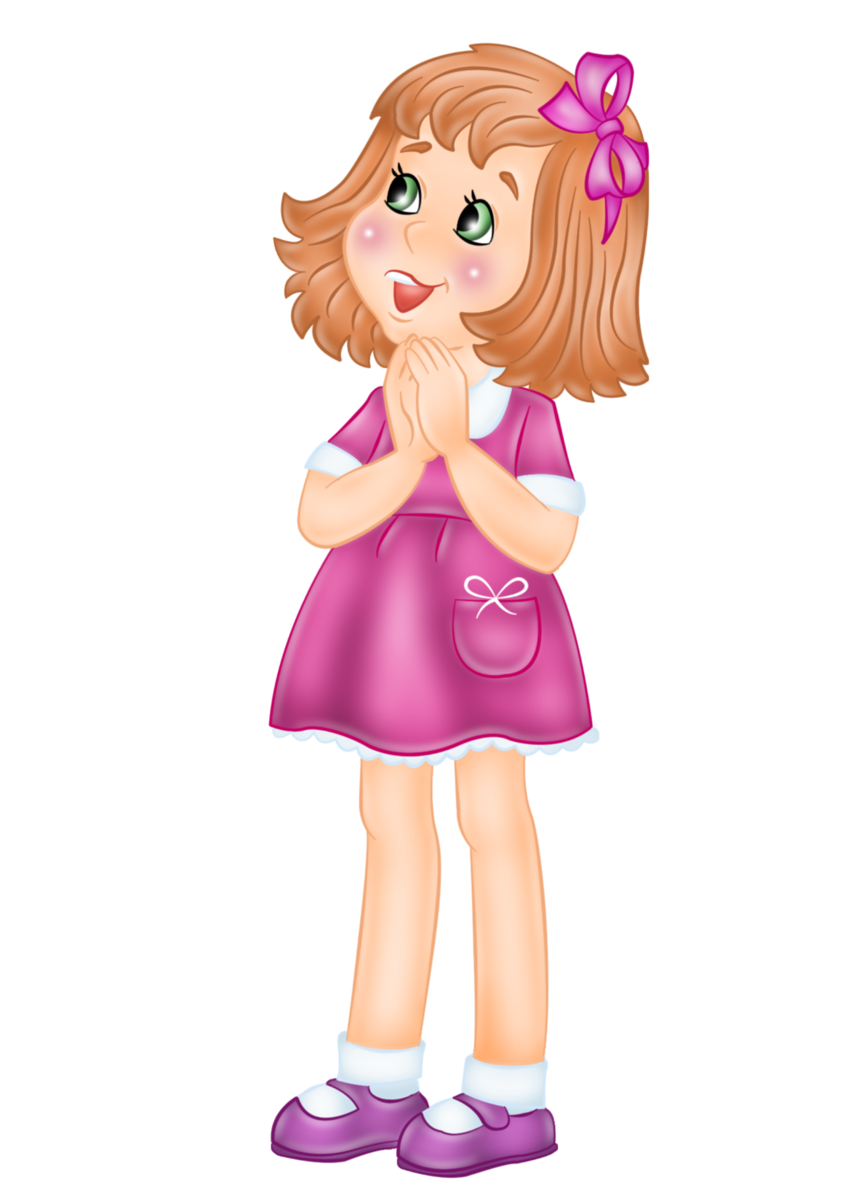 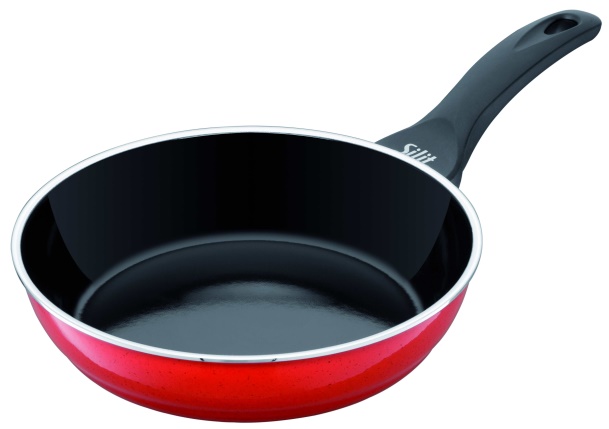 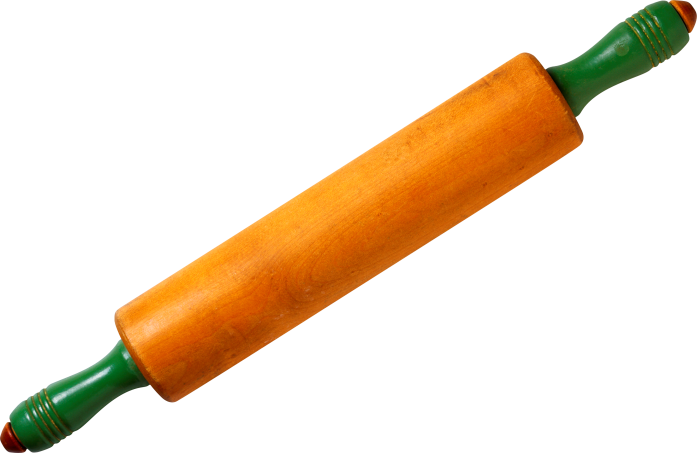 «Четвертый лишний»
Найди лишнюю картинку…
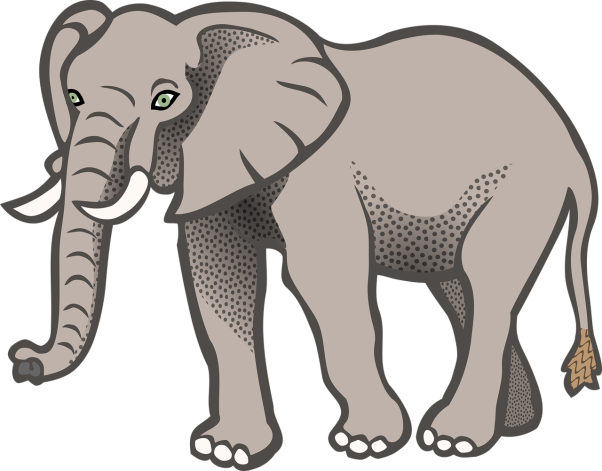 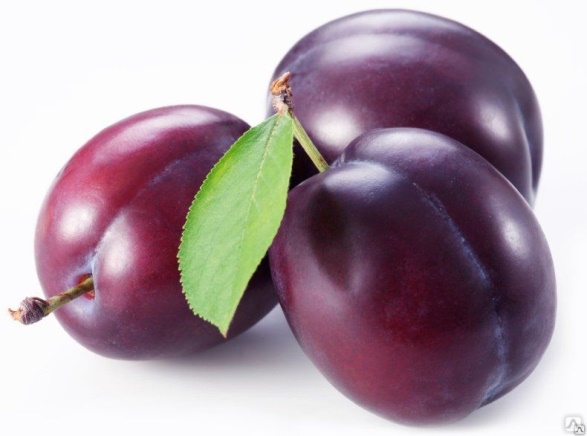 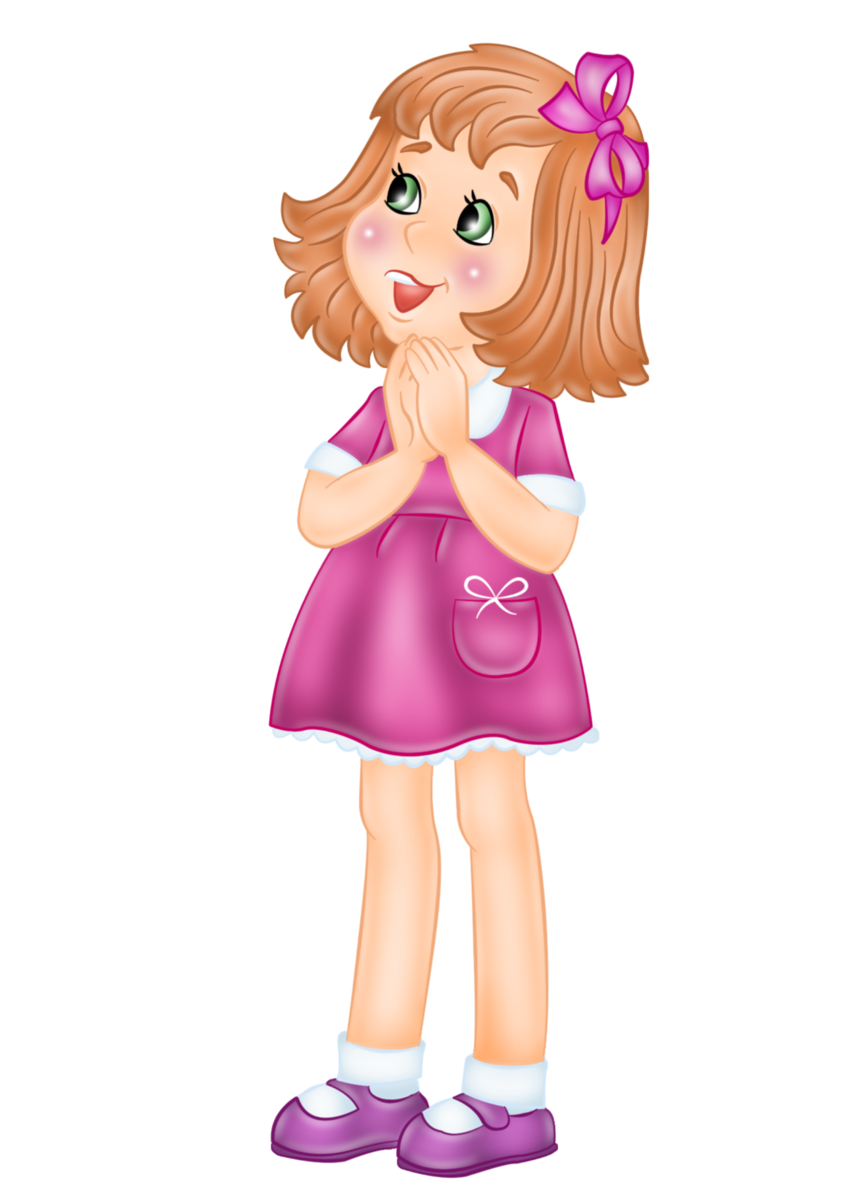 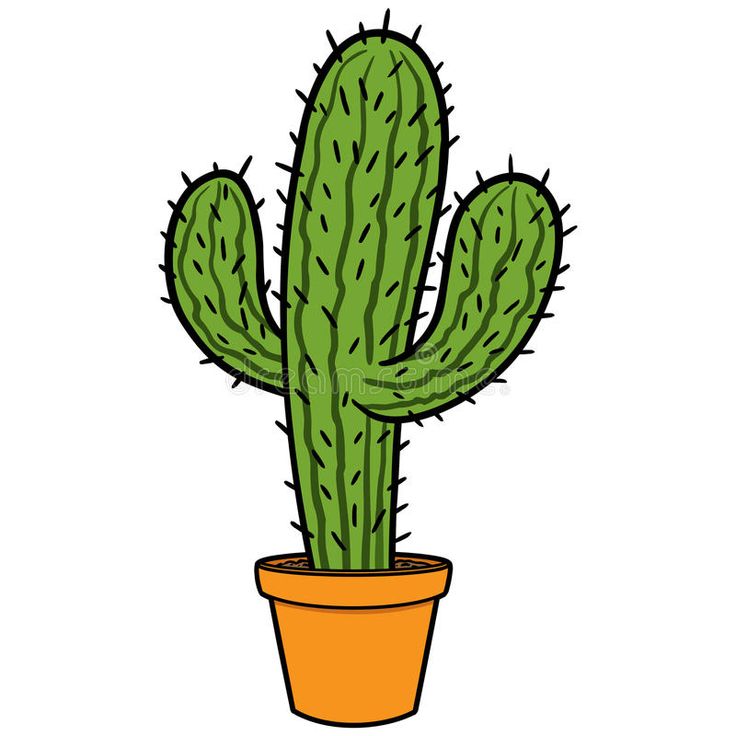 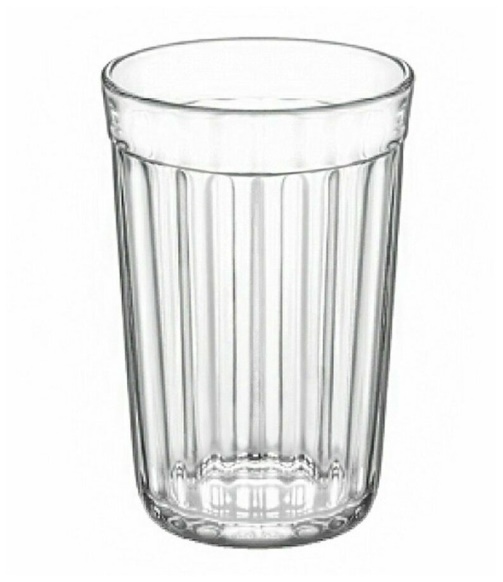 Игра «Чего не стало?»
Помоги Стасу отгадать, чего не стало…
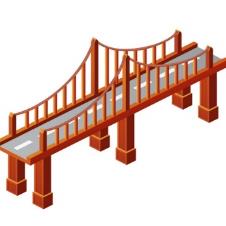 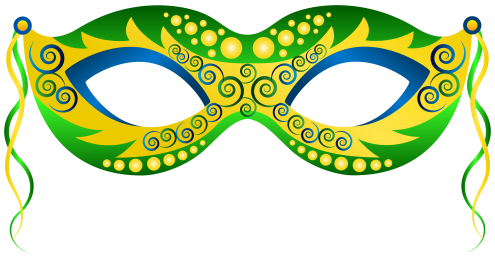 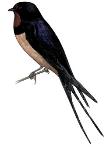 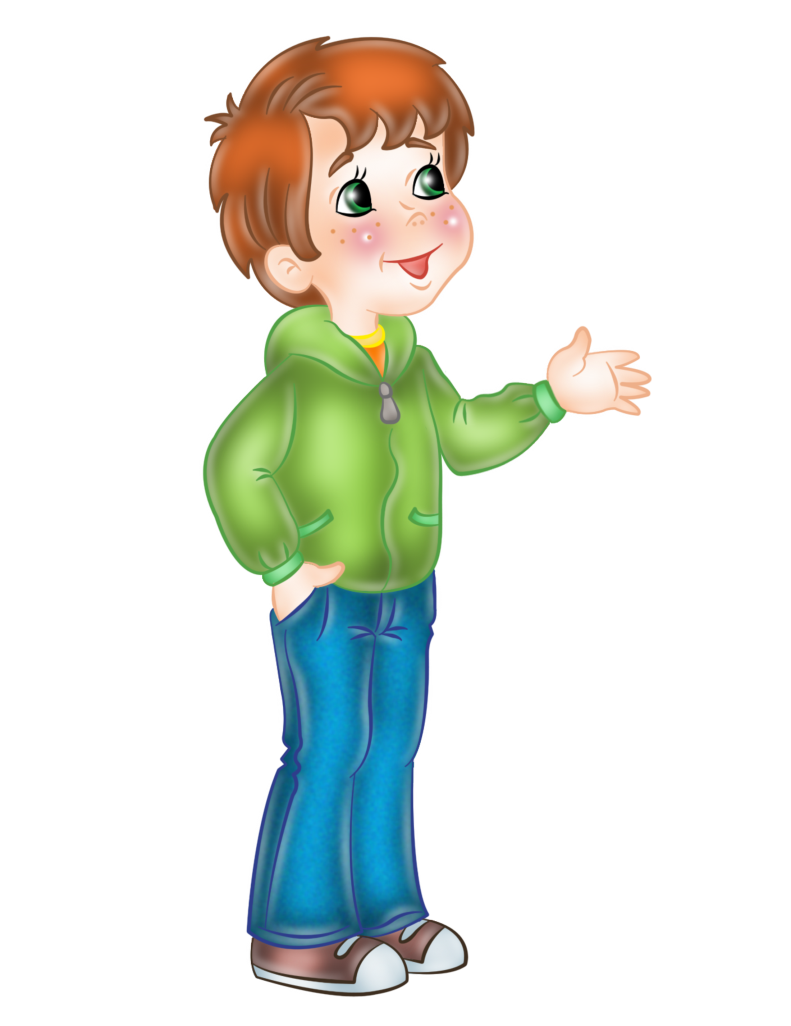 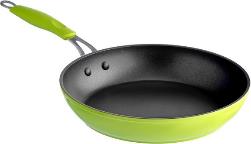 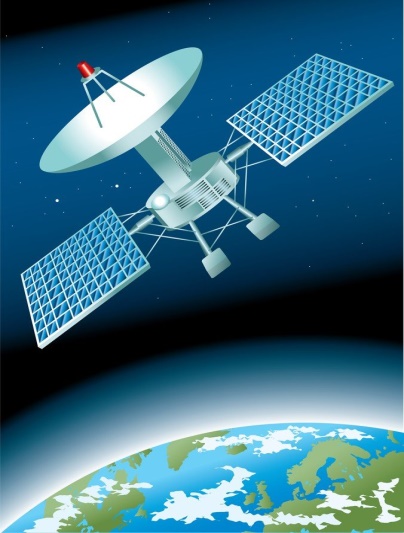 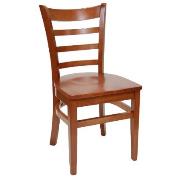 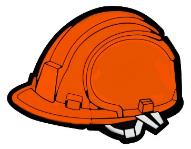 ЗАГАДКИ
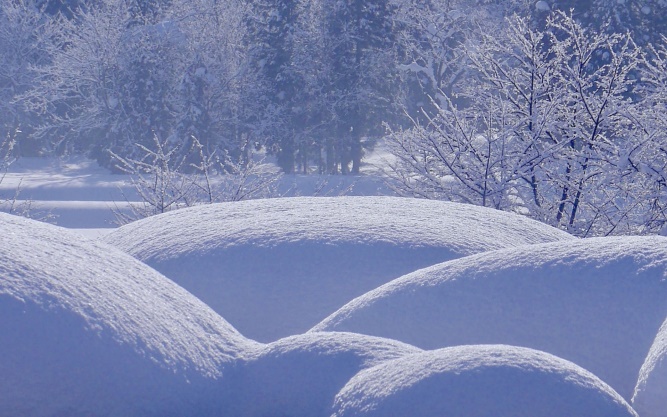 Бел, да не сахар, 
Нет ног, а идёт.
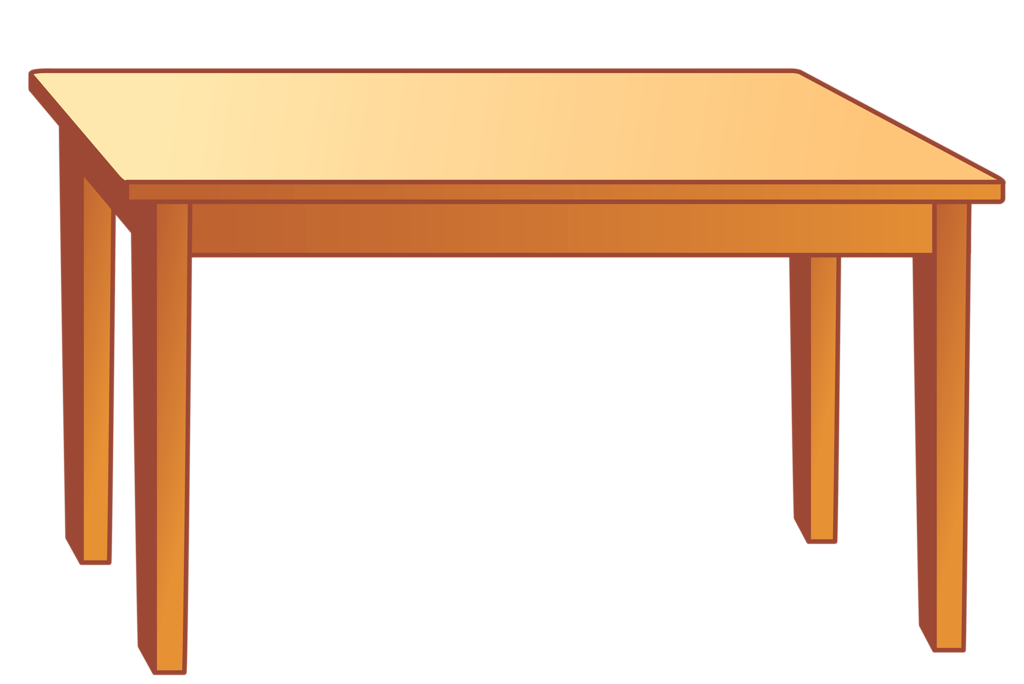 Ножек четыре,
Шляпка одна.
Нужен, коль станет
Обедать семья.
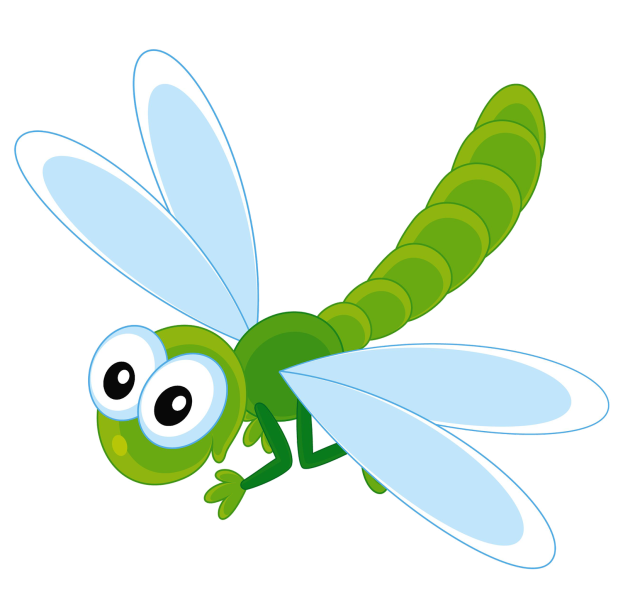 Голубой аэропланчик
Сел на белый одуванчик
ЗАГАДКИ
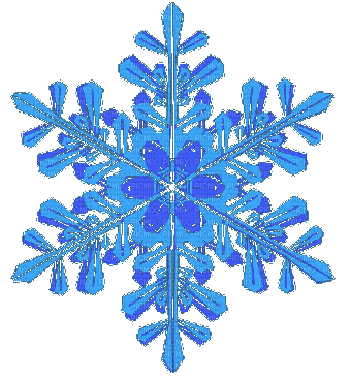 Белая звездочка с неба упала,
Мне на ладошку легла - и пропала.
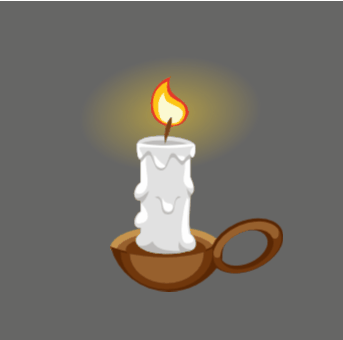 Голова огнём пылает,
Тело тает и сгорает.
Я полезной быть хочу:
Лампы нет, я посвечу.
Чистоговорки
СТЫ – СТЫ – СТЫ строили мосты
СТЫ – СТЫ – СТЫ зелёные листы
СТЫ – СТЫ – СТЫ  улетели аисты
СТЫ – СТЫ – СТЫ мяч летит в кусты
 
СТА – СТА – СТА  У Сони два листа
СТА – СТА – СТА стояли у моста
СТА – СТА – СТА мы видели аиста
 
СТУ – СТУ – СТУ стояли на мосту
СТУ – СТУ – СТУ едем по мосту
СТУ – СТУ – СТУ солдаты на посту

СКИ – СКИ – СКИ новые носки
СКА – СКА – СКА длинная доска
СНЫ – СНЫ – СНЫ стояли две сосны
СНА – СНА – СНА  на улице весна
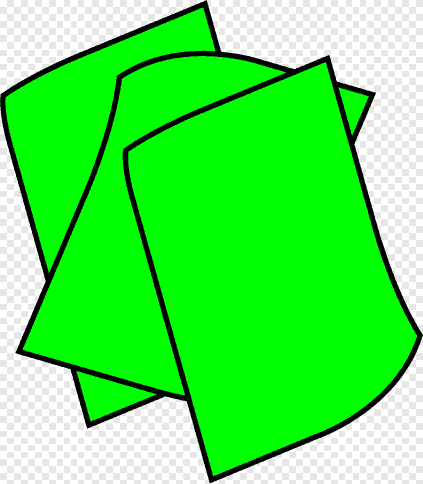 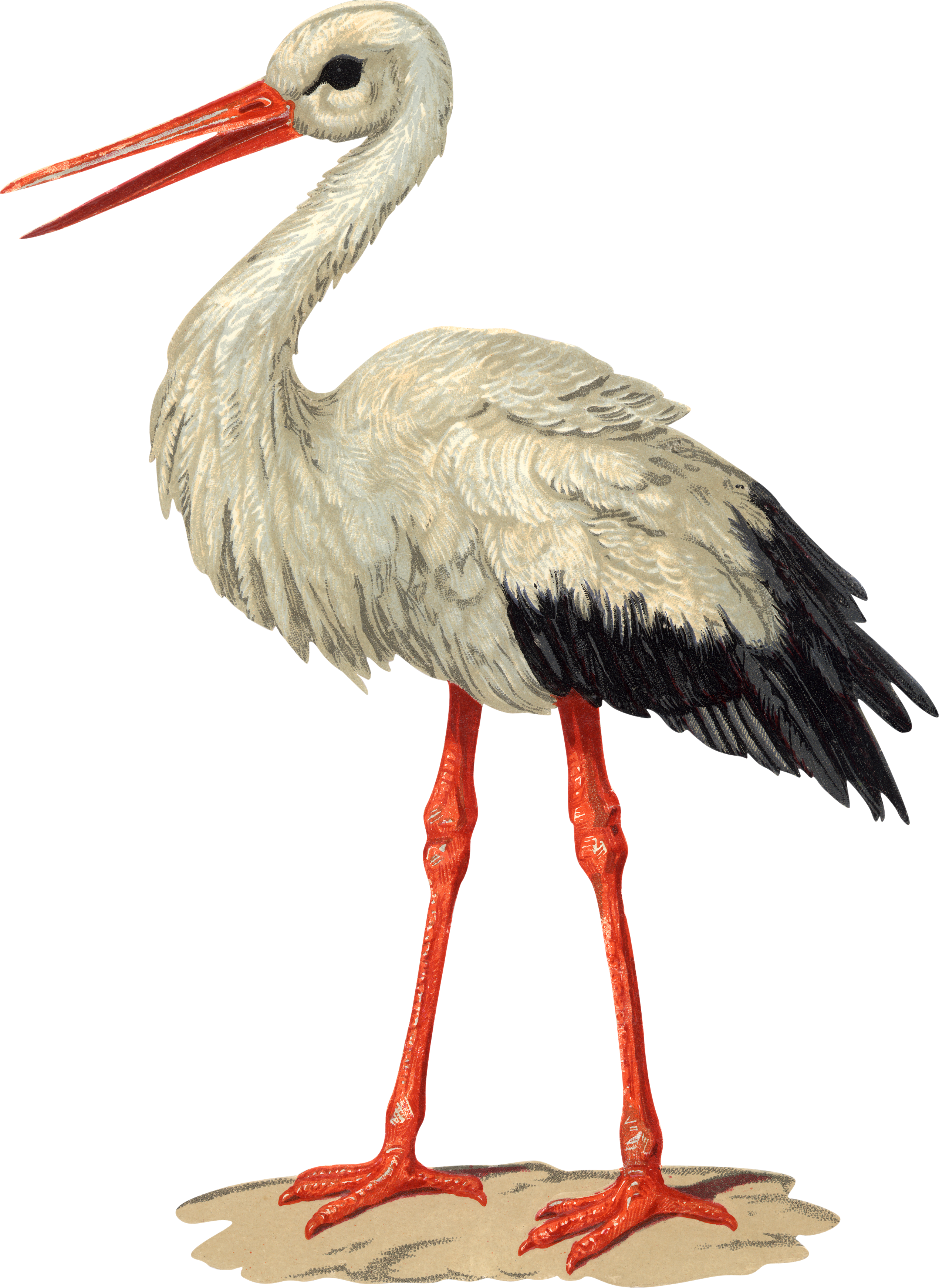 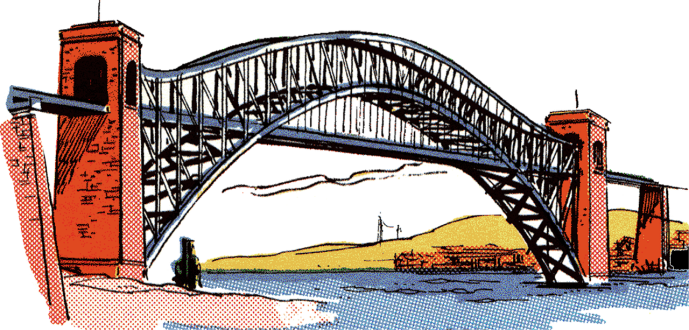 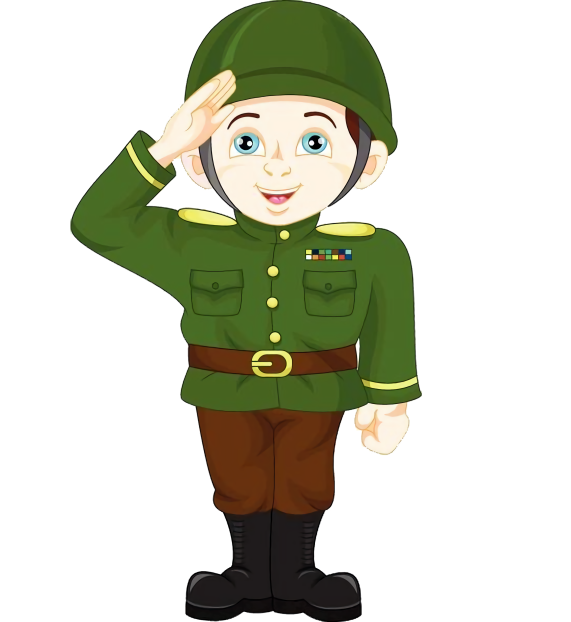 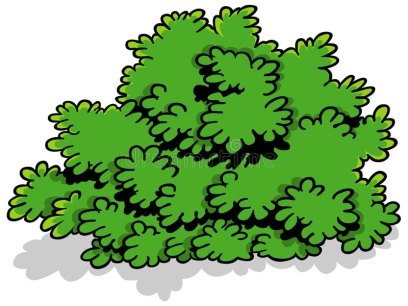 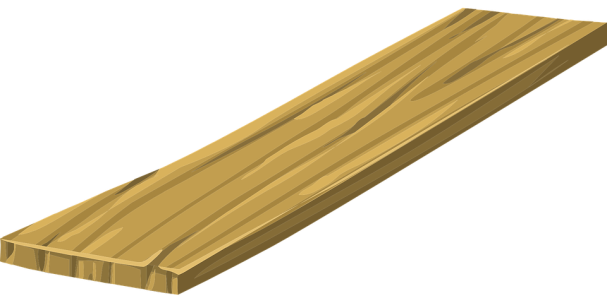 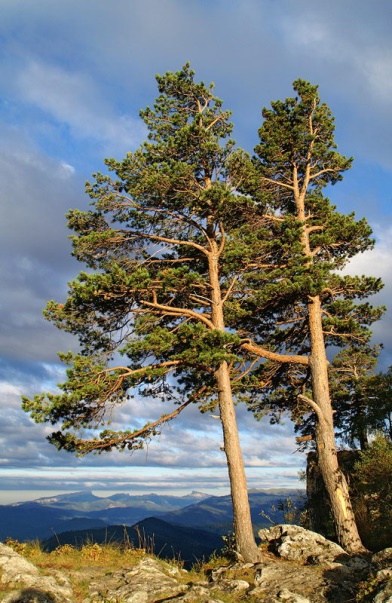 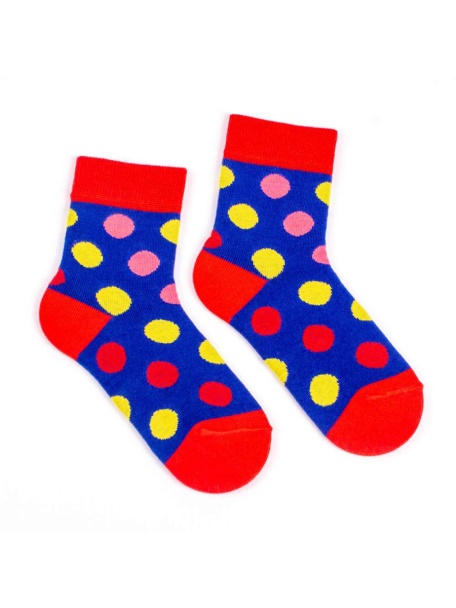 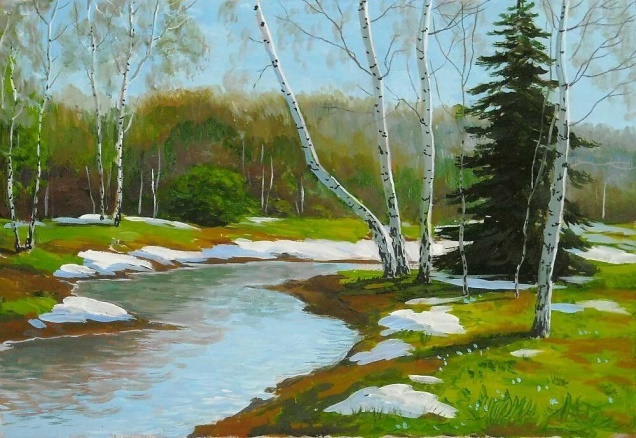 Игра «Что в кастрюле?»
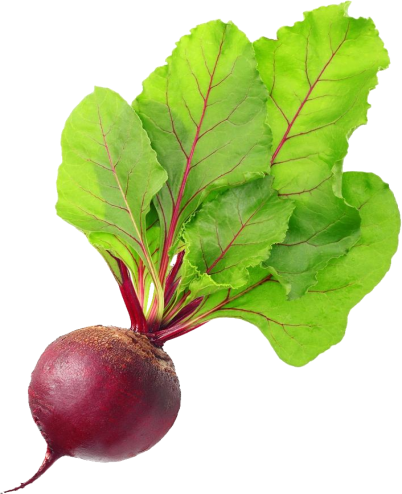 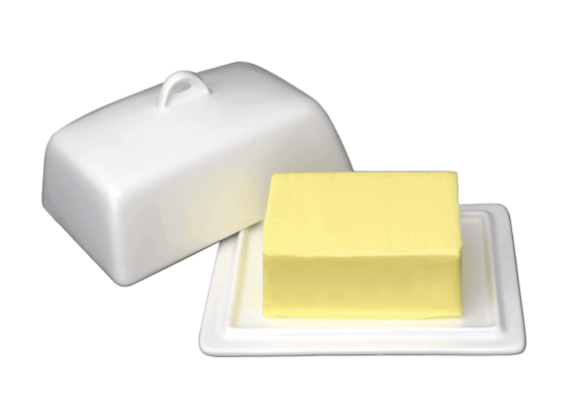 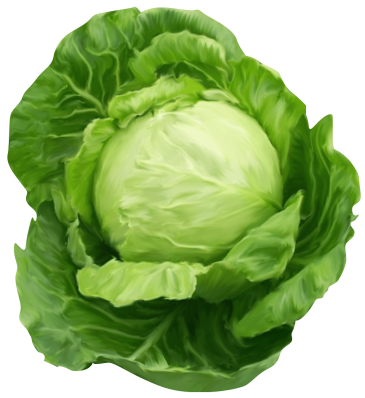 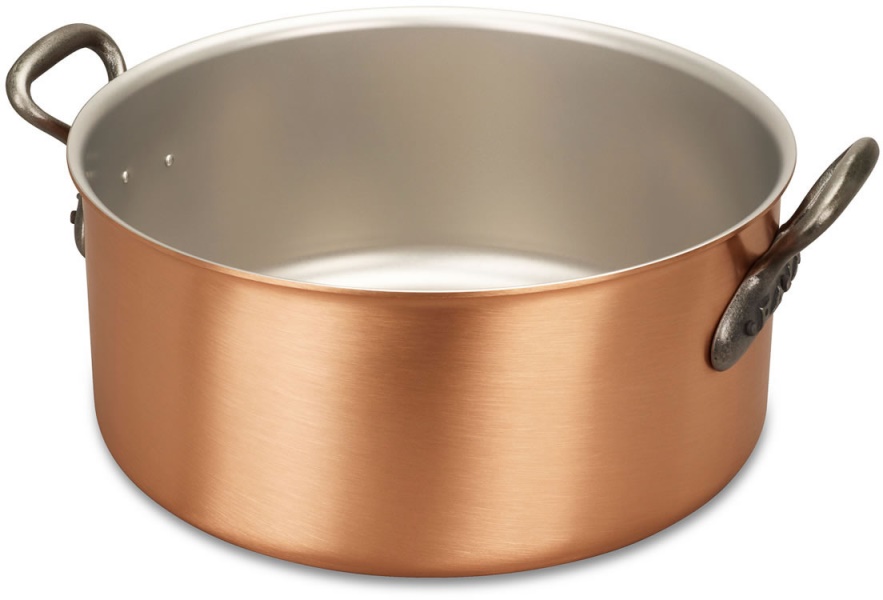 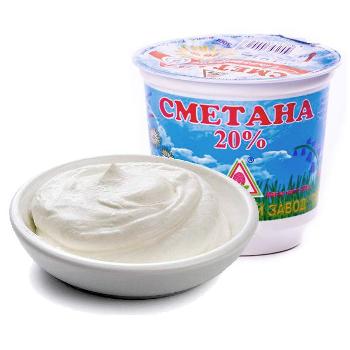 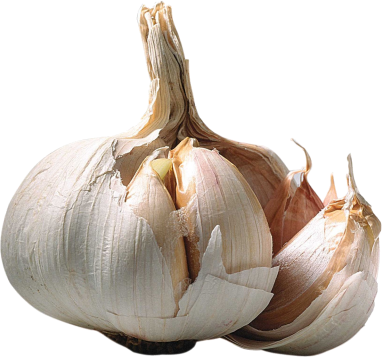 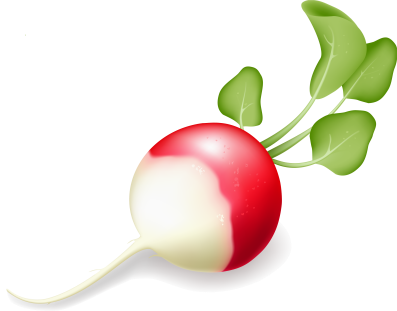 Игра «Что в кастрюле?»
Вспомни, какие продукты были в кастрюле?
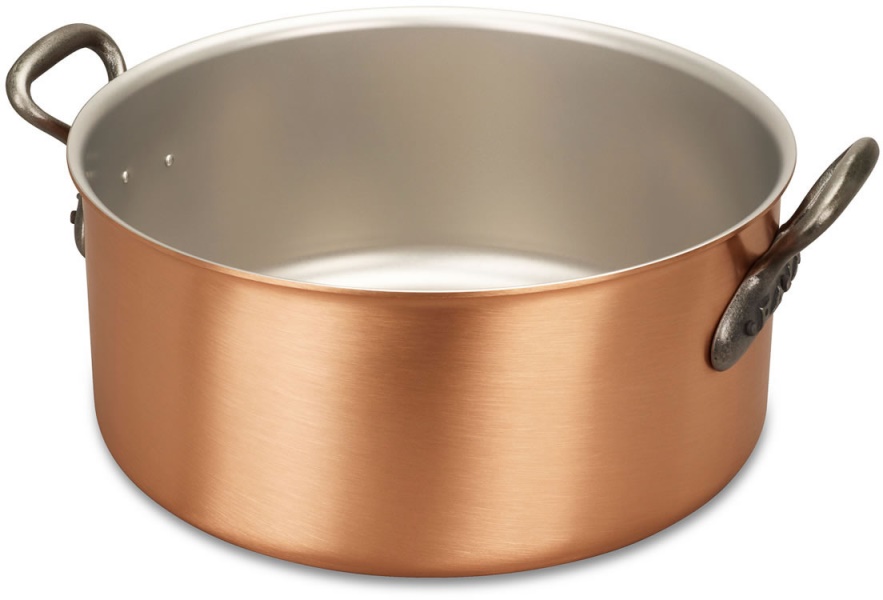 Игра «Художник»
Света нарисовала …
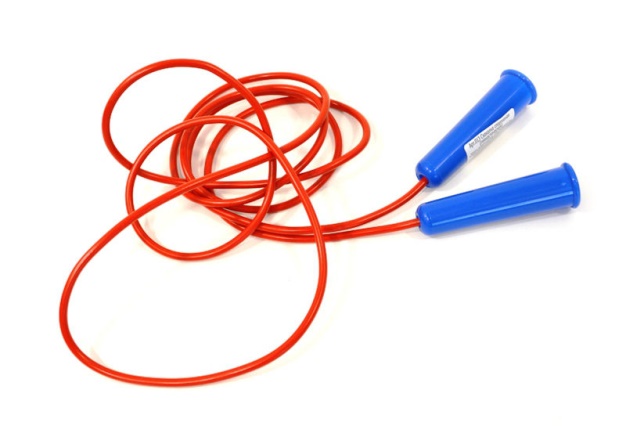 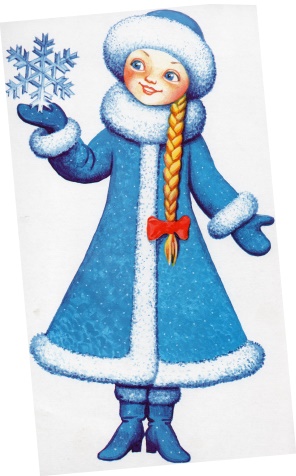 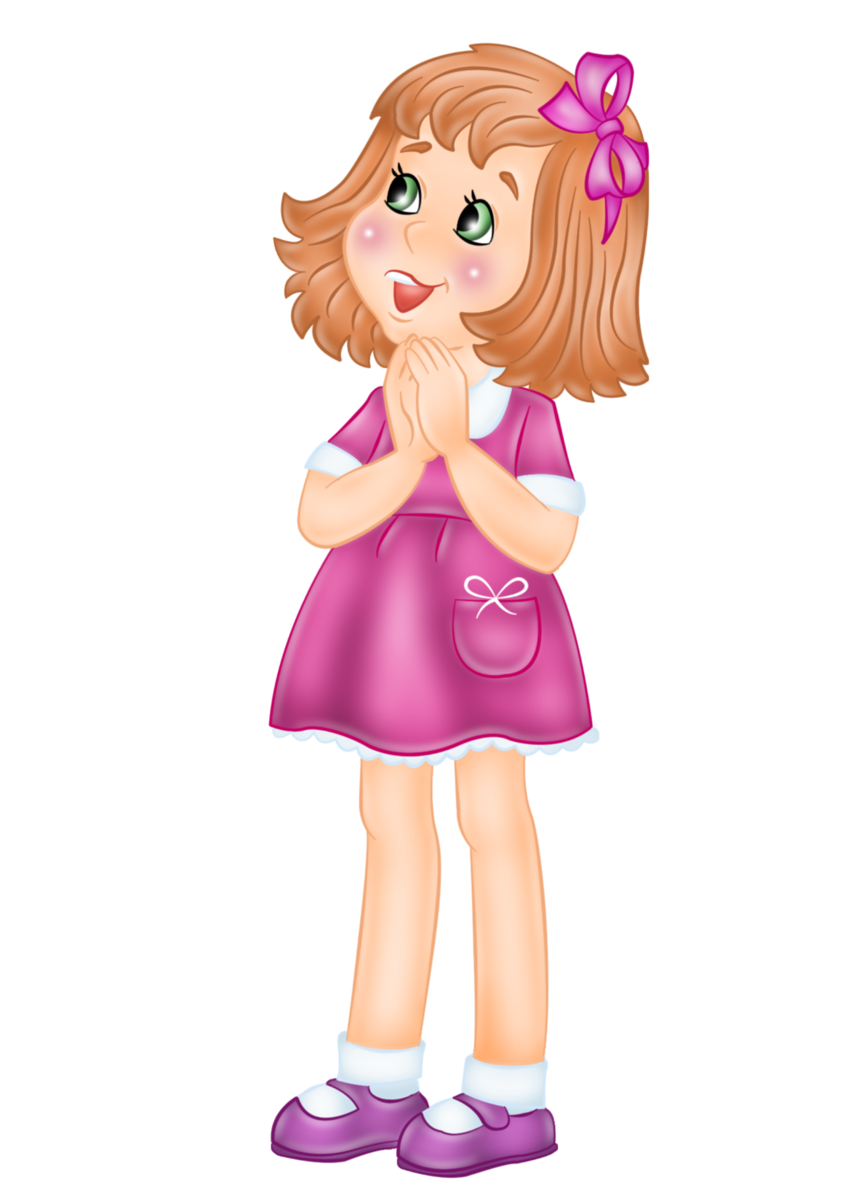 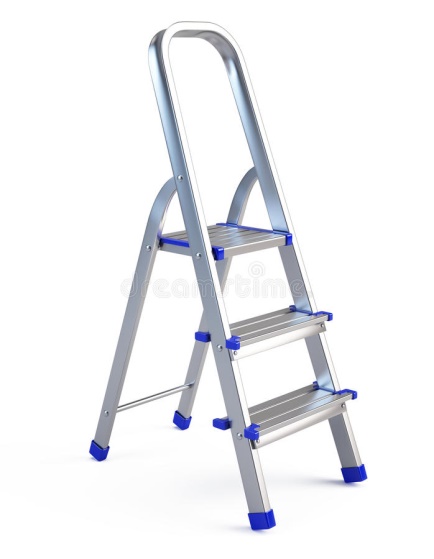 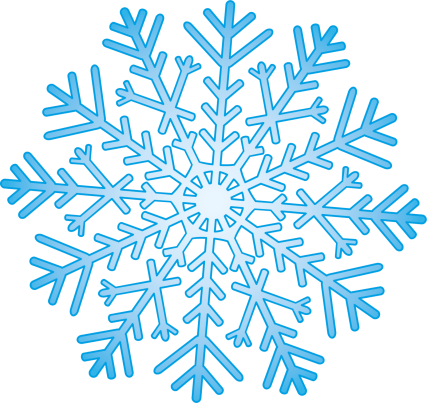 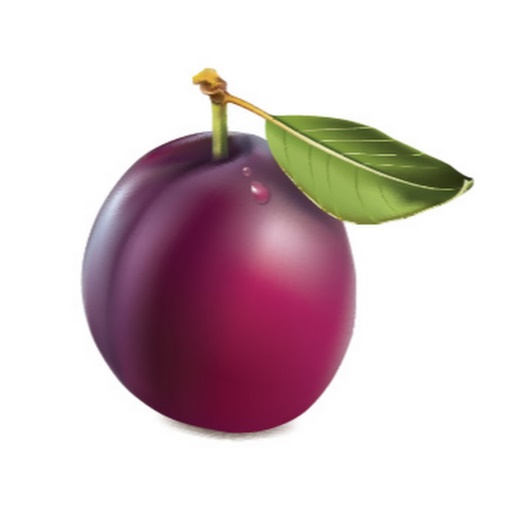 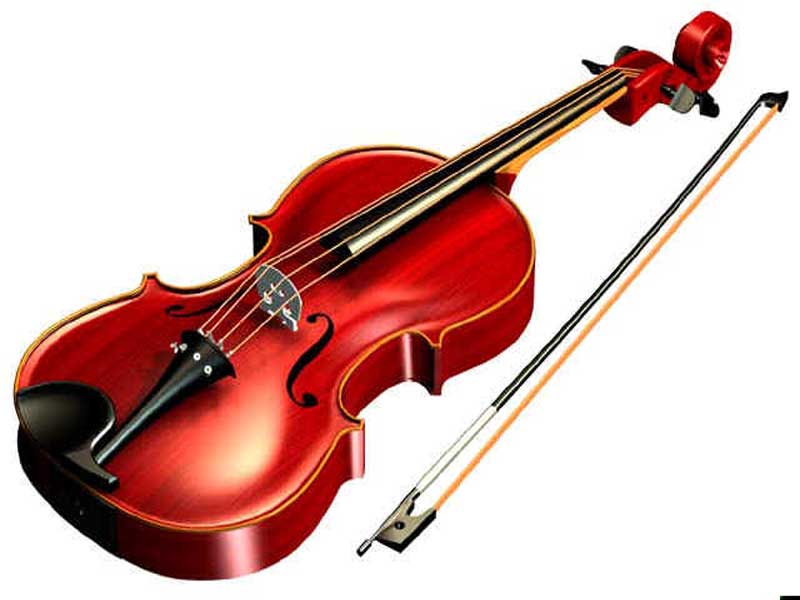 Игра «Что сделал Стас?»
Найди предмет, к которому подходит действие и повтори полностью предложение.
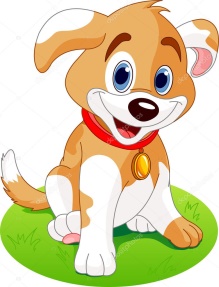 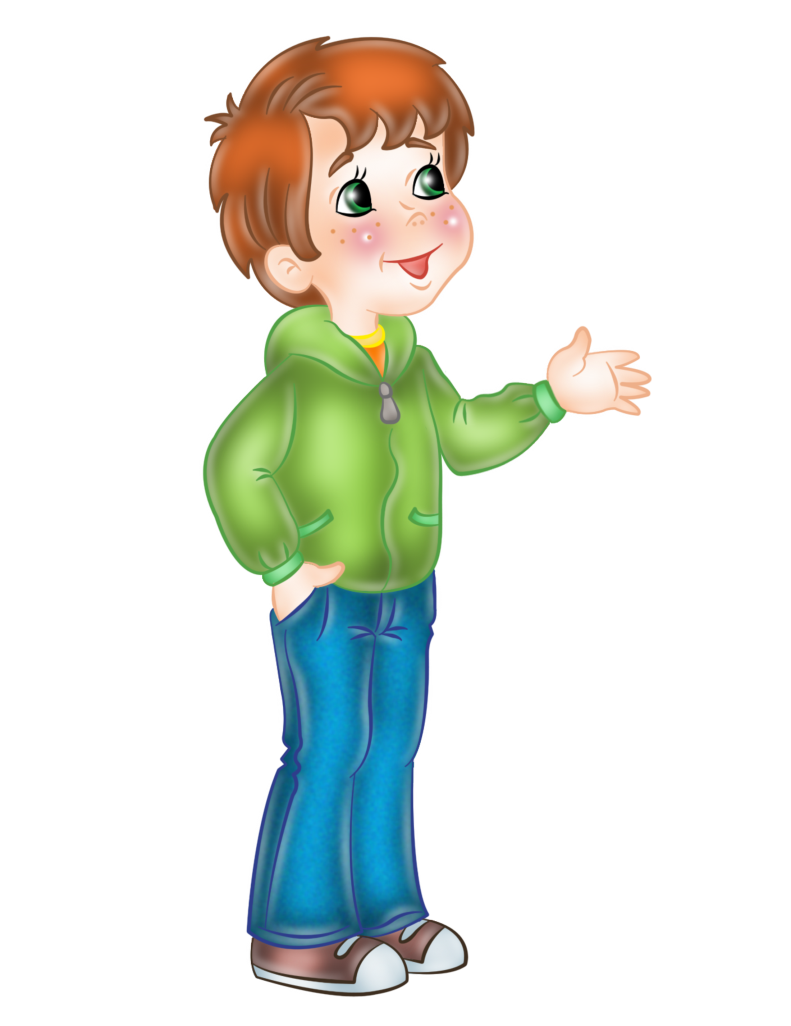 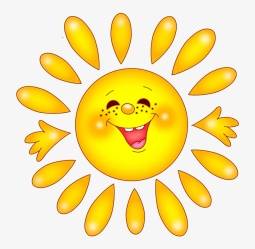 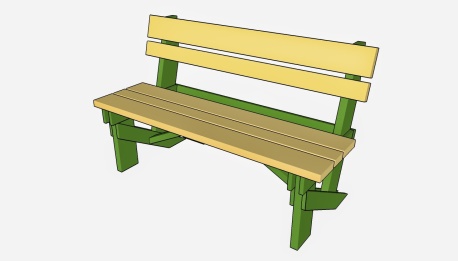 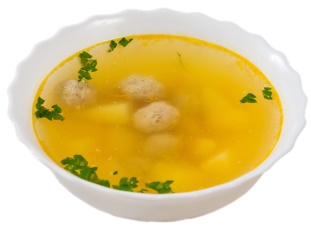 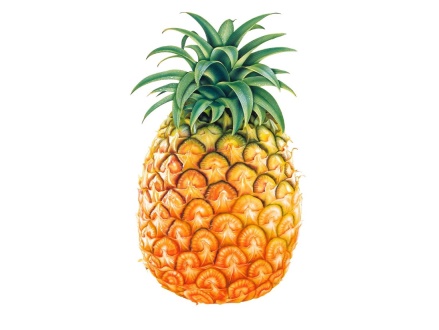 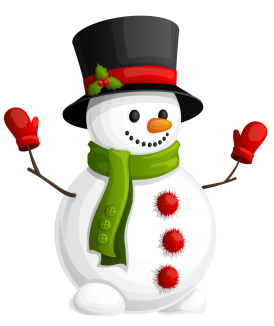 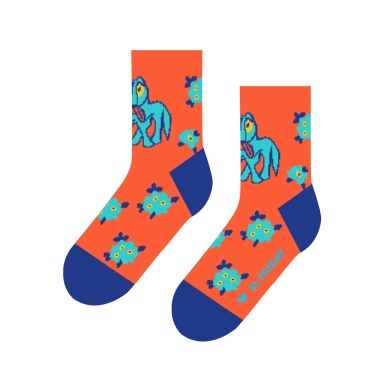 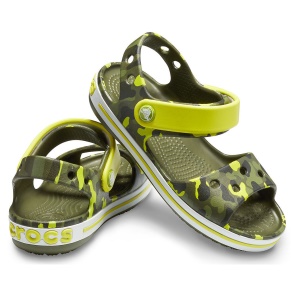 Игра «Что? Где?»
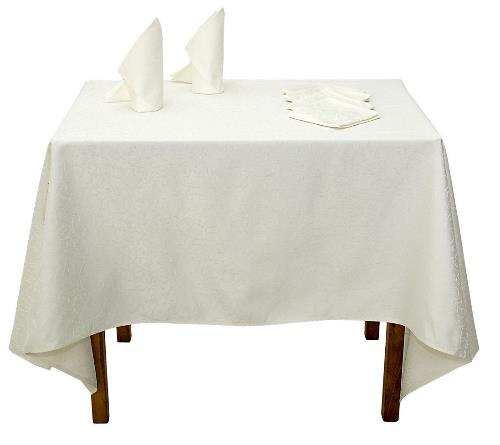 Помоги Свете ответить на вопросы:
-Где скакалка?
-Где  миска?
-Где  капуста?
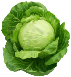 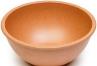 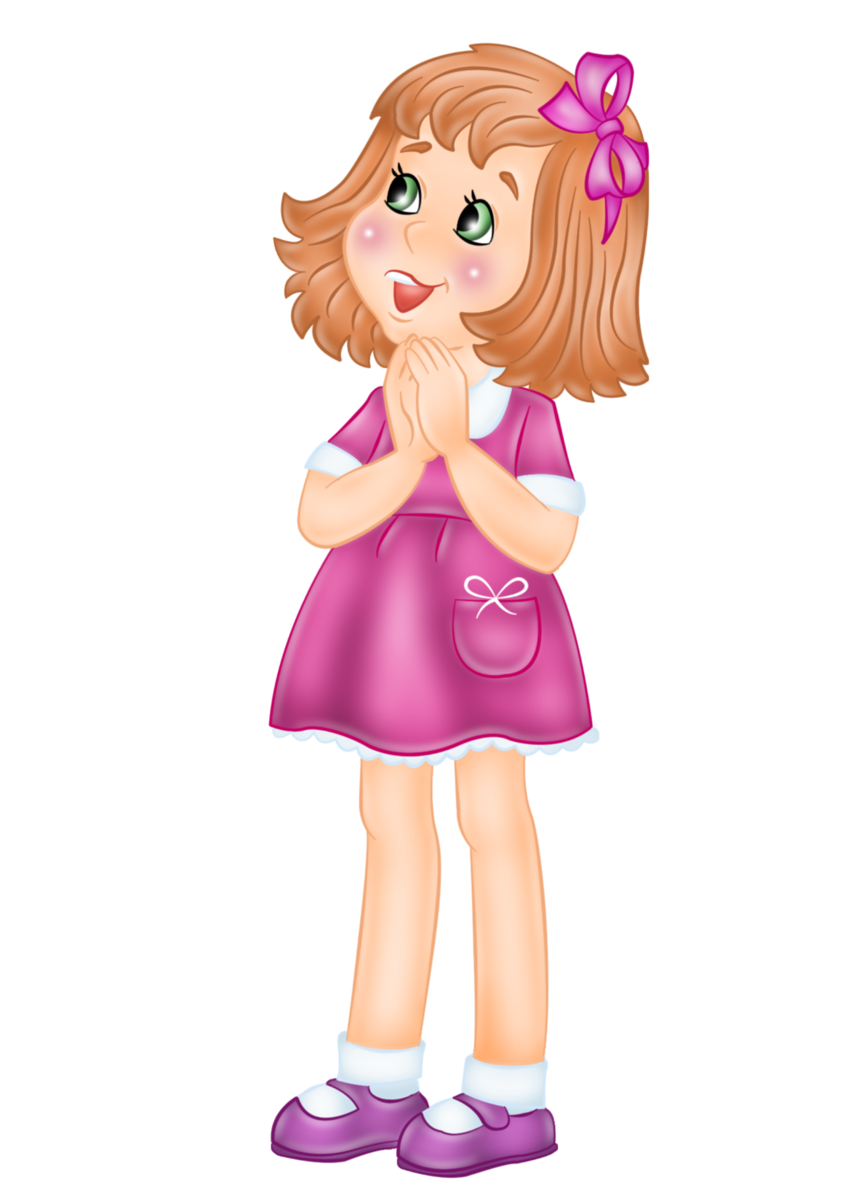 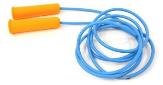 Скакалка под столом.
Миска на  столе. 
Капуста на  столе.
Игра «Что? Где?»
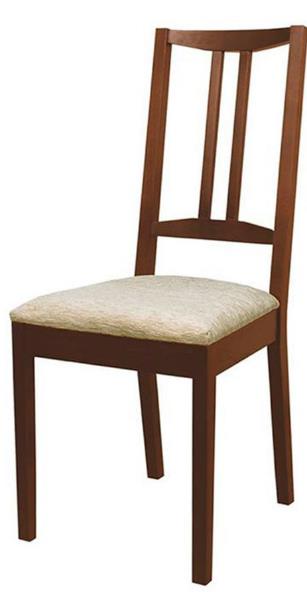 Помоги Свете ответить на вопросы:
-Где  слон?
-Где носки?
-Где свисток?
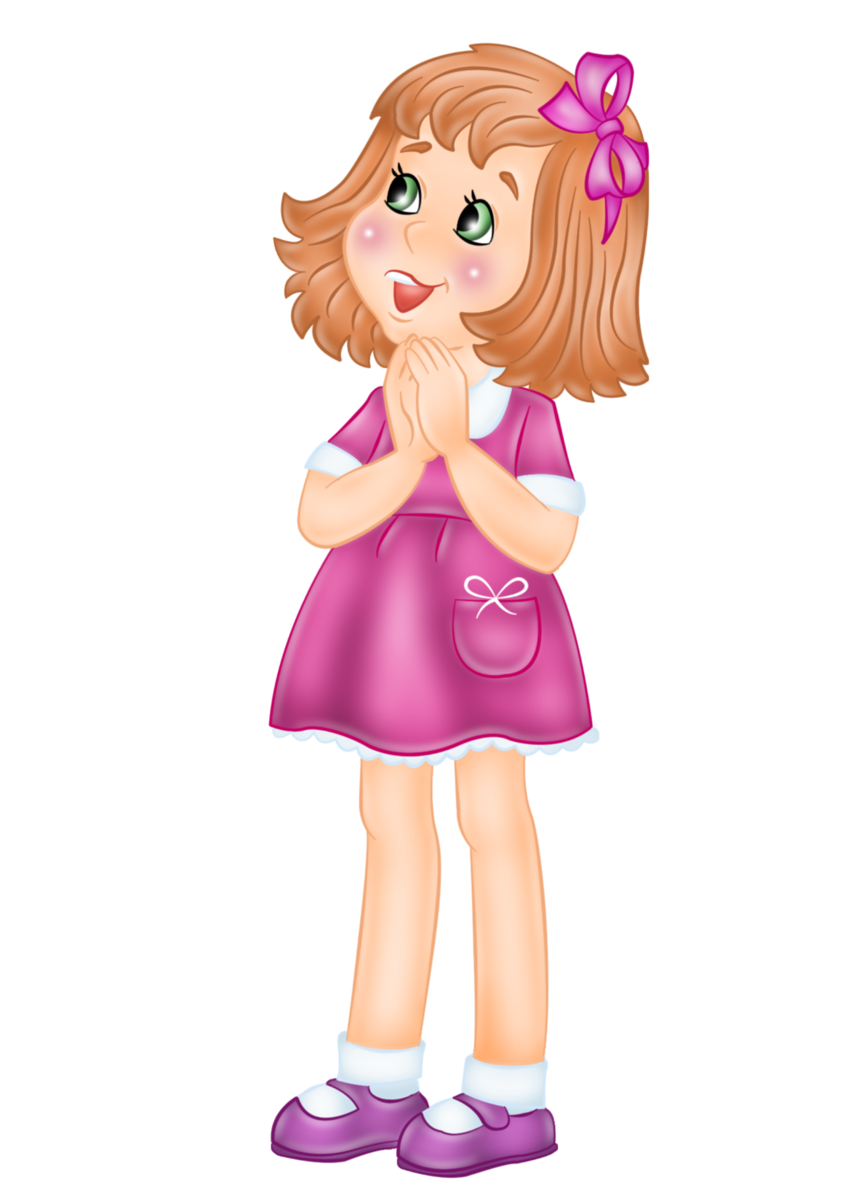 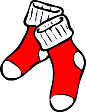 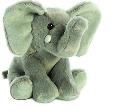 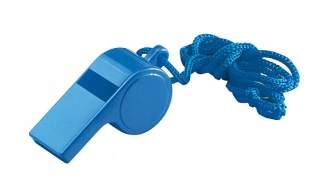 Слон под стулом.
Носки на стуле. 
Свисток около стула.
Игра «Что? Где?»
Помоги Свете ответить на вопросы:
- Где каска?
- Где сидит Степан?
- О чем мечтает Степан?
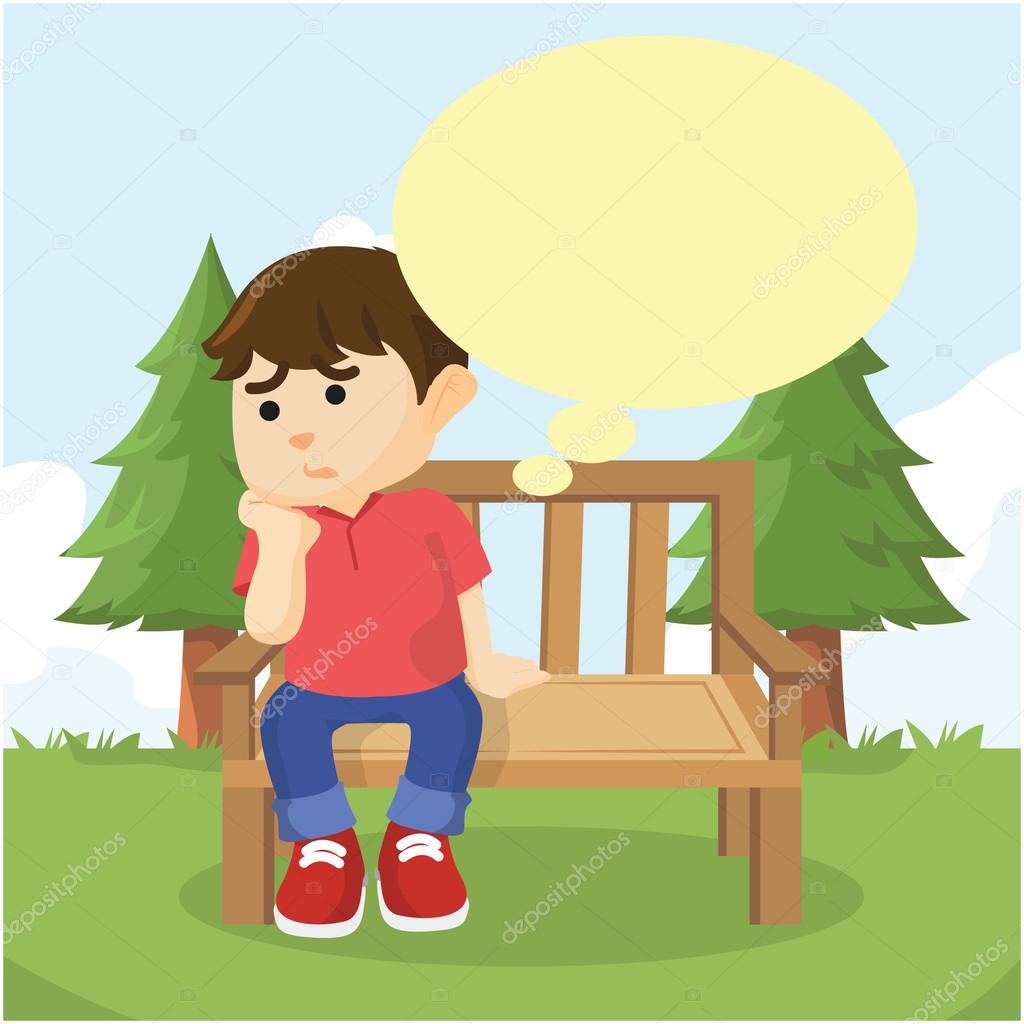 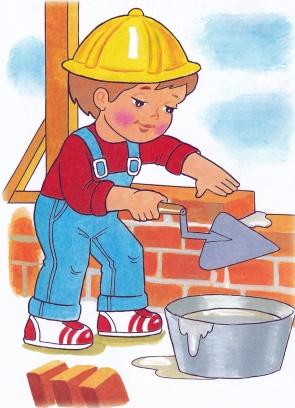 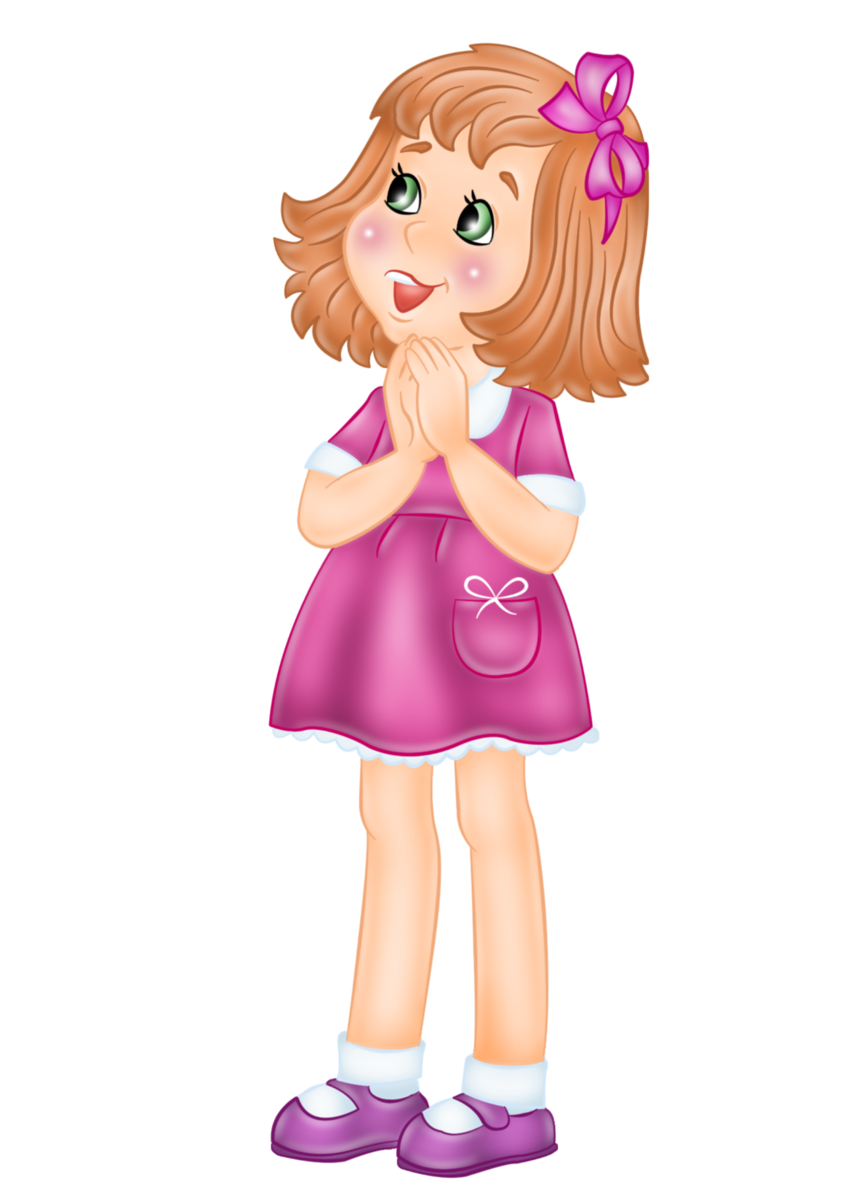 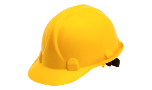 Каска на скамейке.
Степан сидит на скамейке. 
Степан мечтает стать строителем.
Игра «Из чего сделан предмет?»
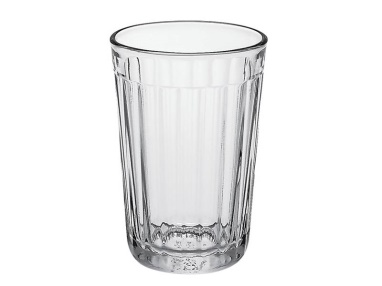 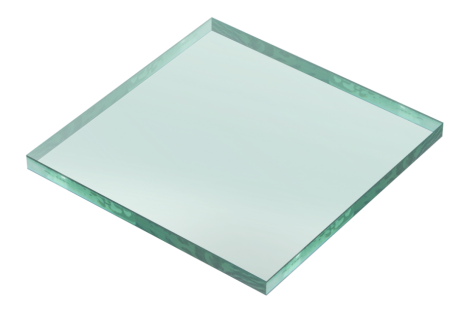 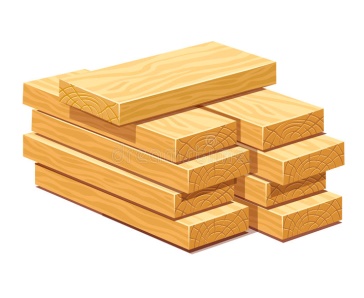 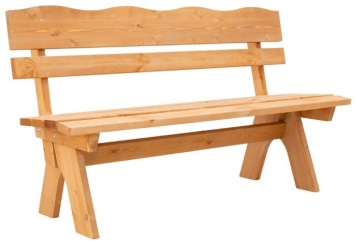 сделана из
сделан из
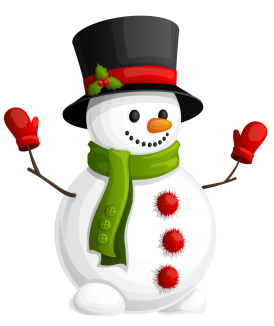 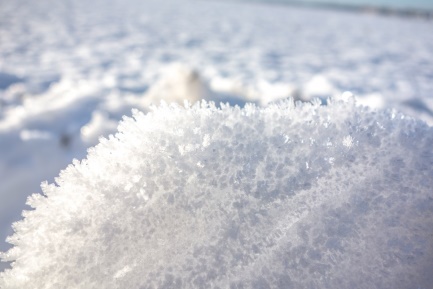 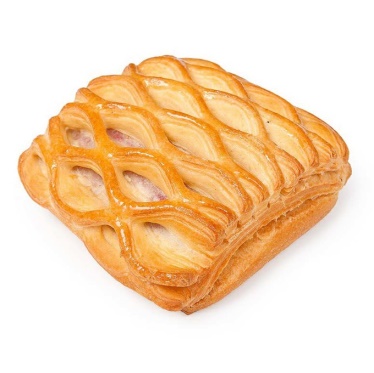 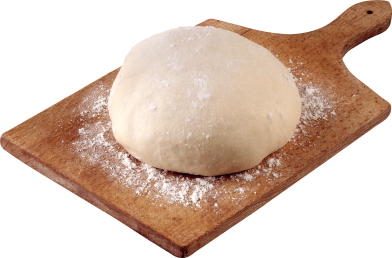 сделан из
сделана из
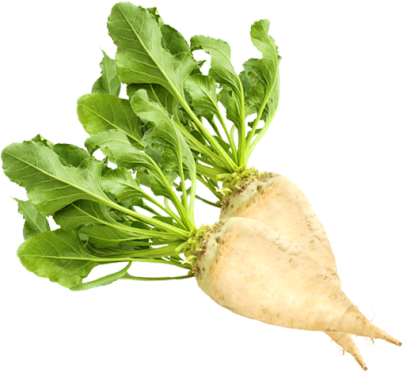 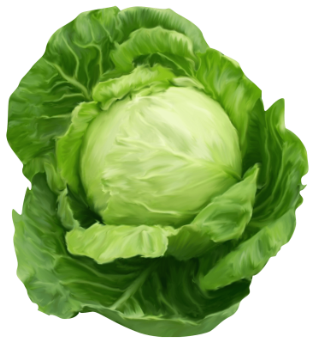 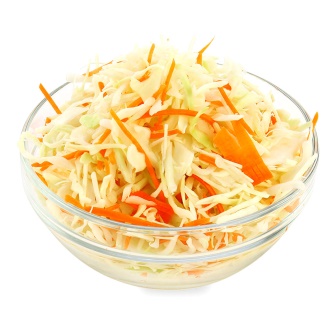 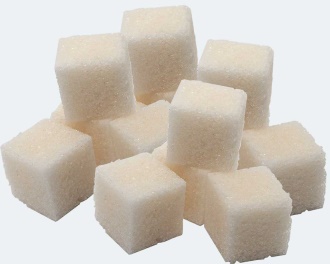 сделан из
сделан из
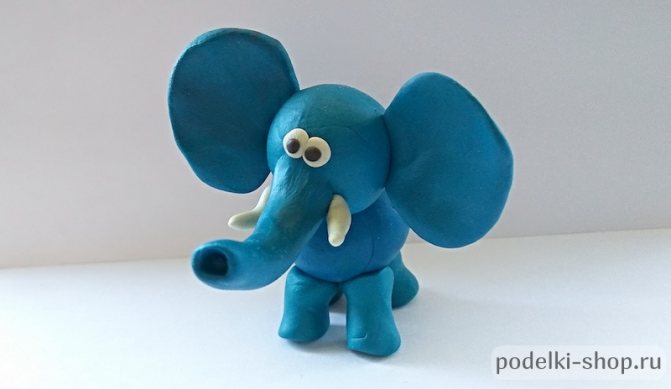 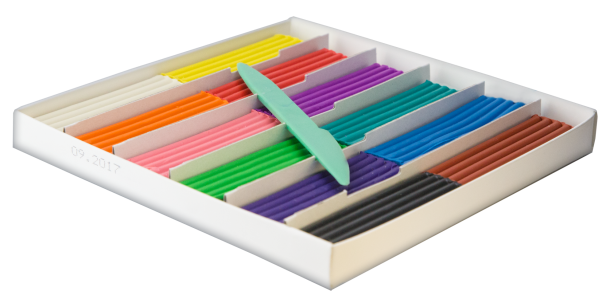 сделан из
Помоги Свете произнести предложения
На столе стакан.На столе стоит стакан.На столе стоит стакан с соком.На столе стоит стакан с абрикосовым соком.На столе стоит стакан с вкусным абрикосовым соком.
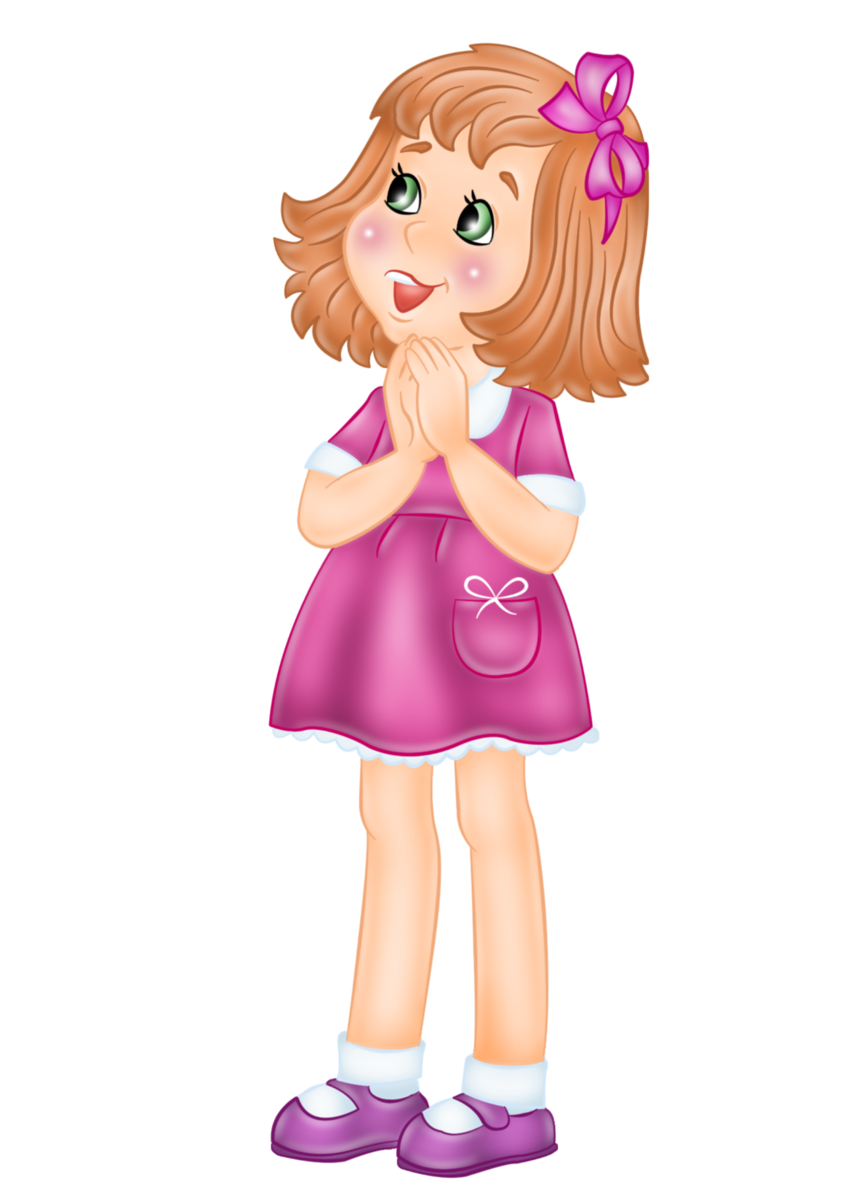 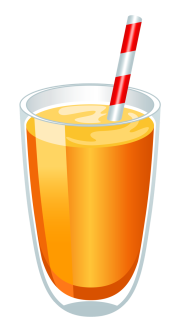 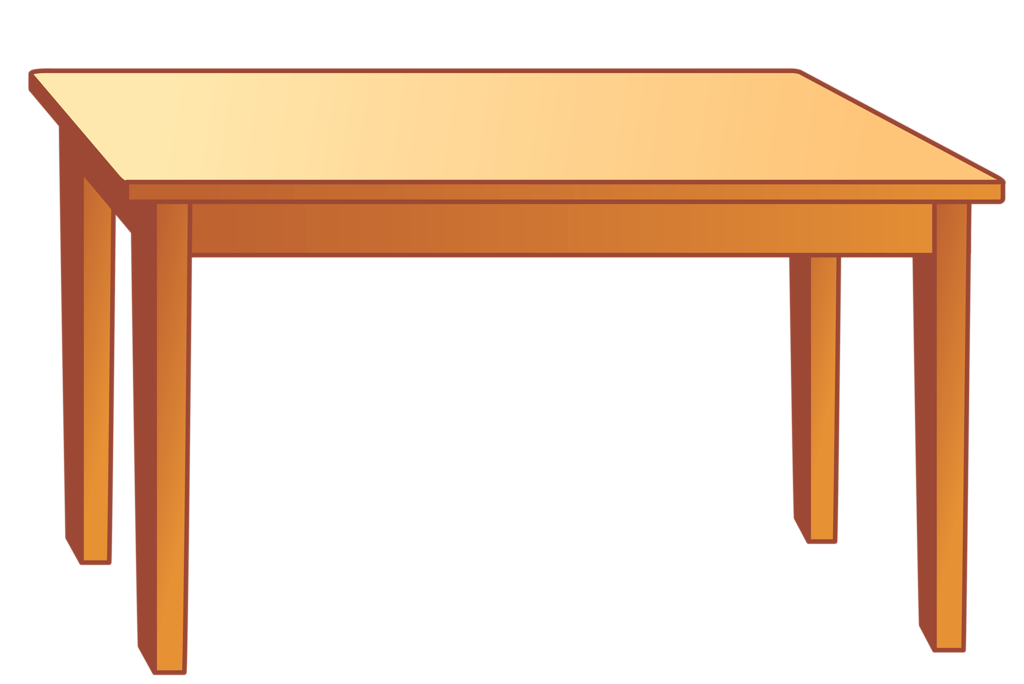 «Назови предложение»
Помоги Стасу из названных слов составить предложения.
Стоит, у, лиса, куста
Скамейку, саду, в, построили
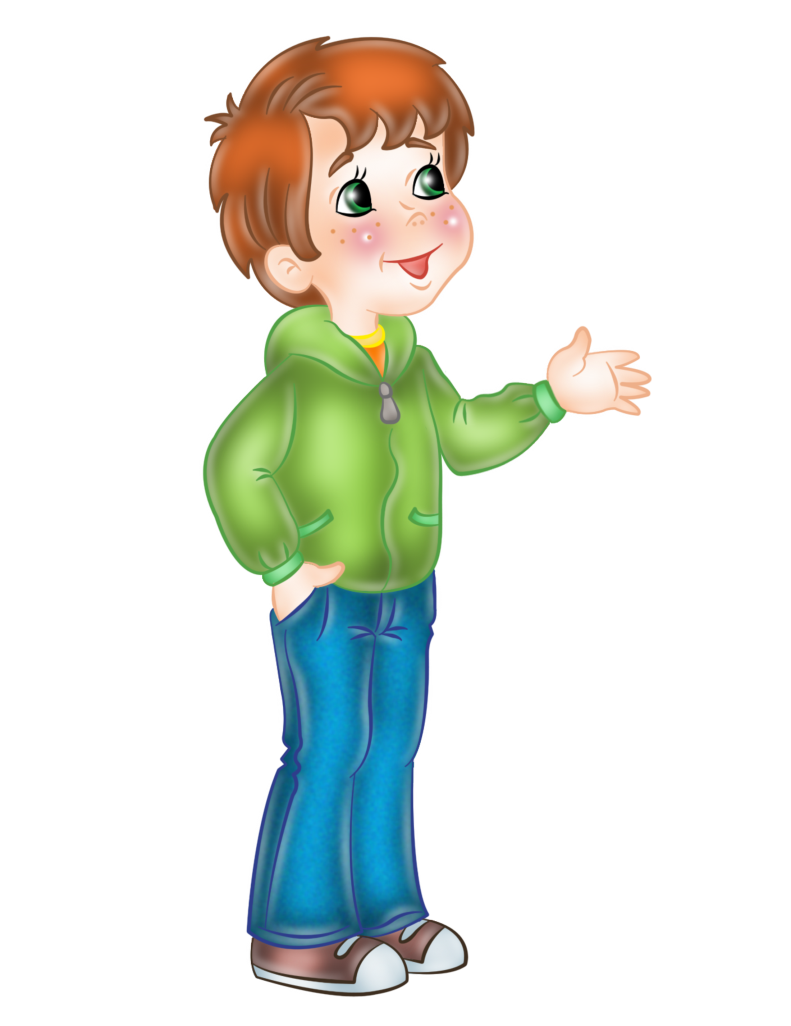 Самолёт, Стас, красками, рисует
Складывают, слогов, из, слова
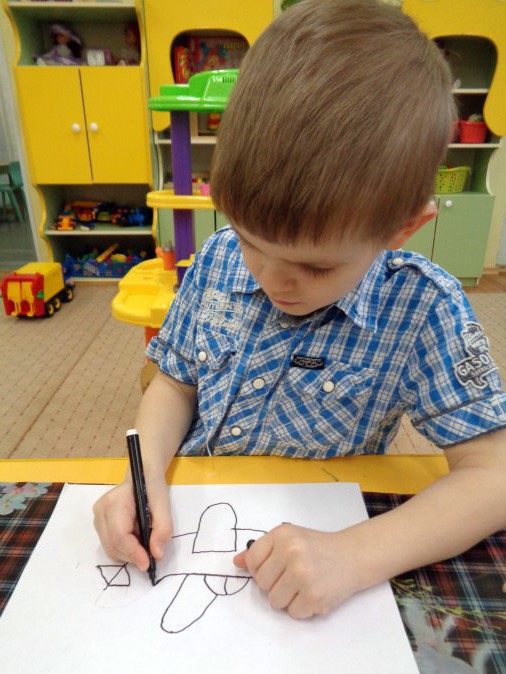 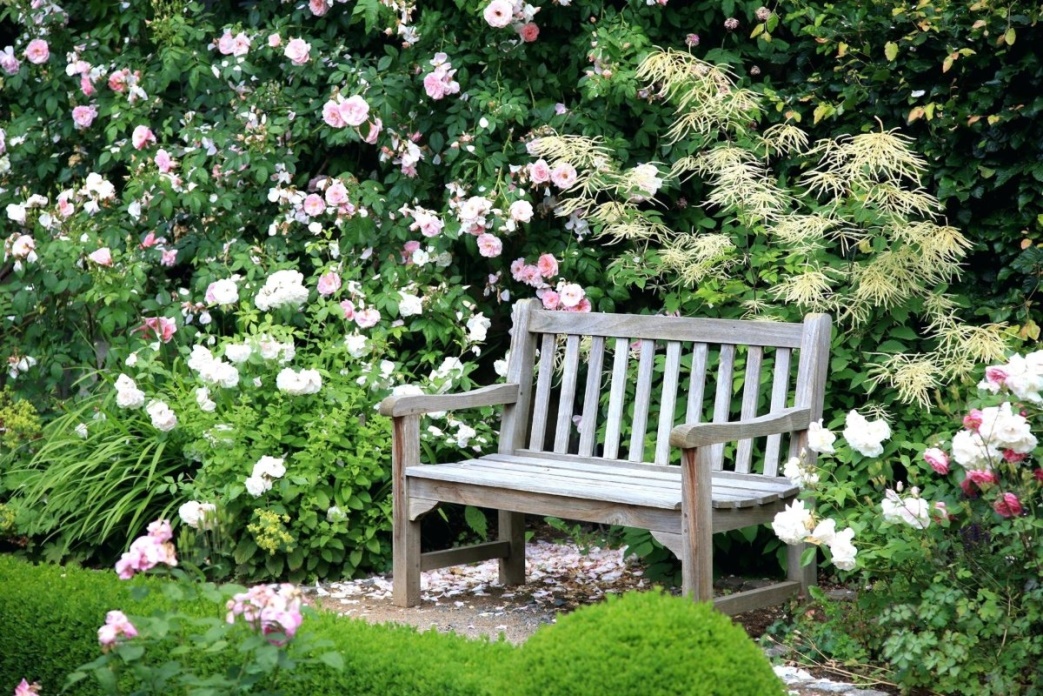 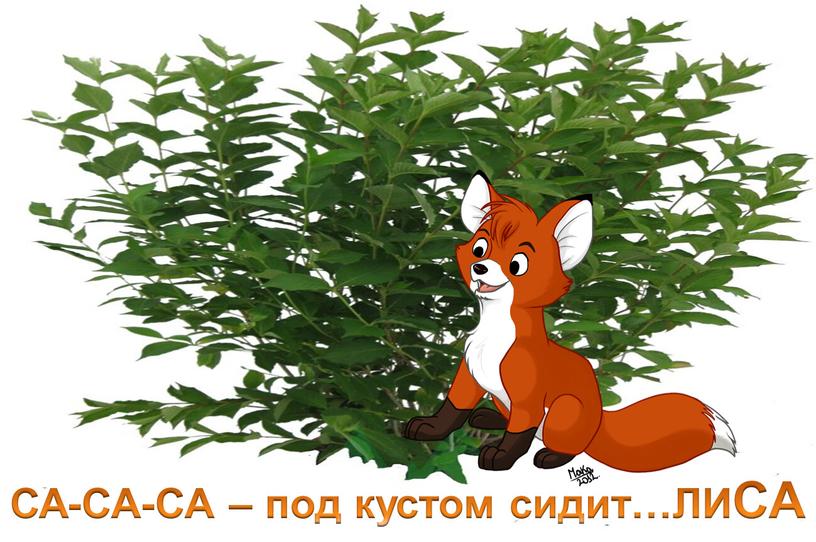 Произносить предложения
Саня идет по мосту.
На столе стоит стакан.
Под кустом стоит скамейка.
Собака спит под скамейкой.
В миске капуста.
У вас вкусный квас.
Автобус стоит у моста.
У моста высокие сосны.
 В саду под сосной скамейка.
Соня поет песню.
Пастух пас телят.
 С поля гонят скот.
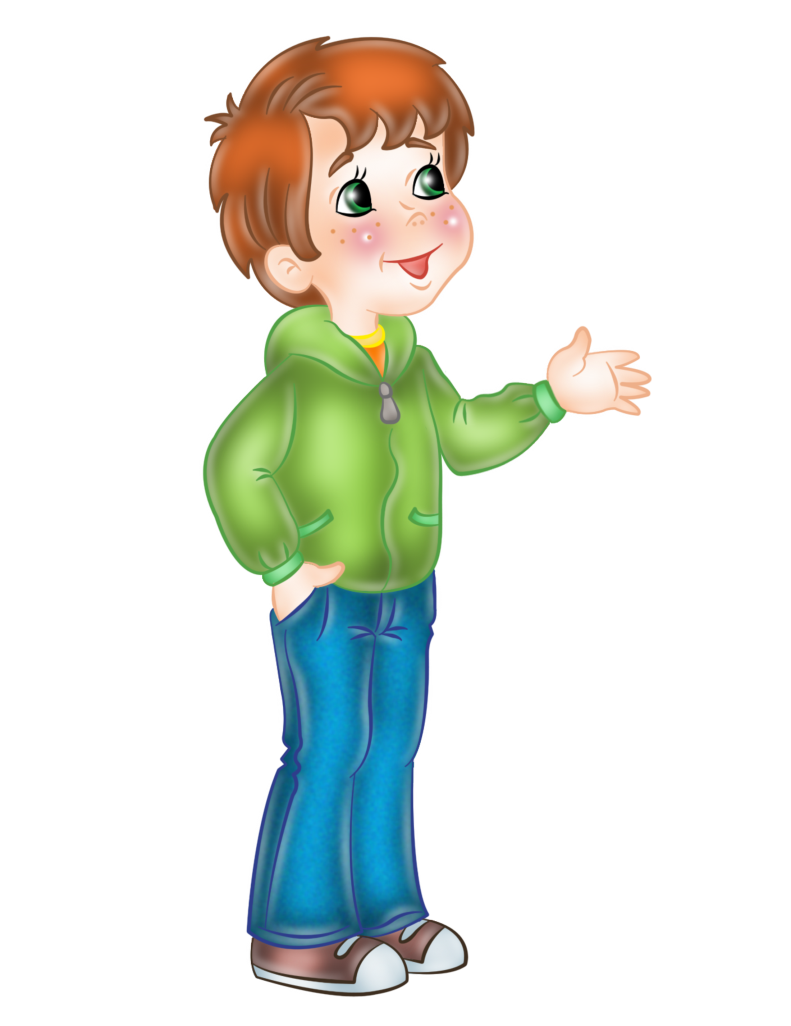 СТИХОТВОРЕНИЯ
Алиса в саду

Вот идет Алиса в сад,
Скоро будет листопад.
Слива там и абрикос,
На скамейке — сонный пес.
Там краса и чудеса:
Солнце, киска и роса,
У скамейки стол стоит.
Самовар на нем свистит.
Вот в песочнице песок,
Самосвал там и совок,
Рядом с ними самокат.
Ах, какой прекрасный сад!
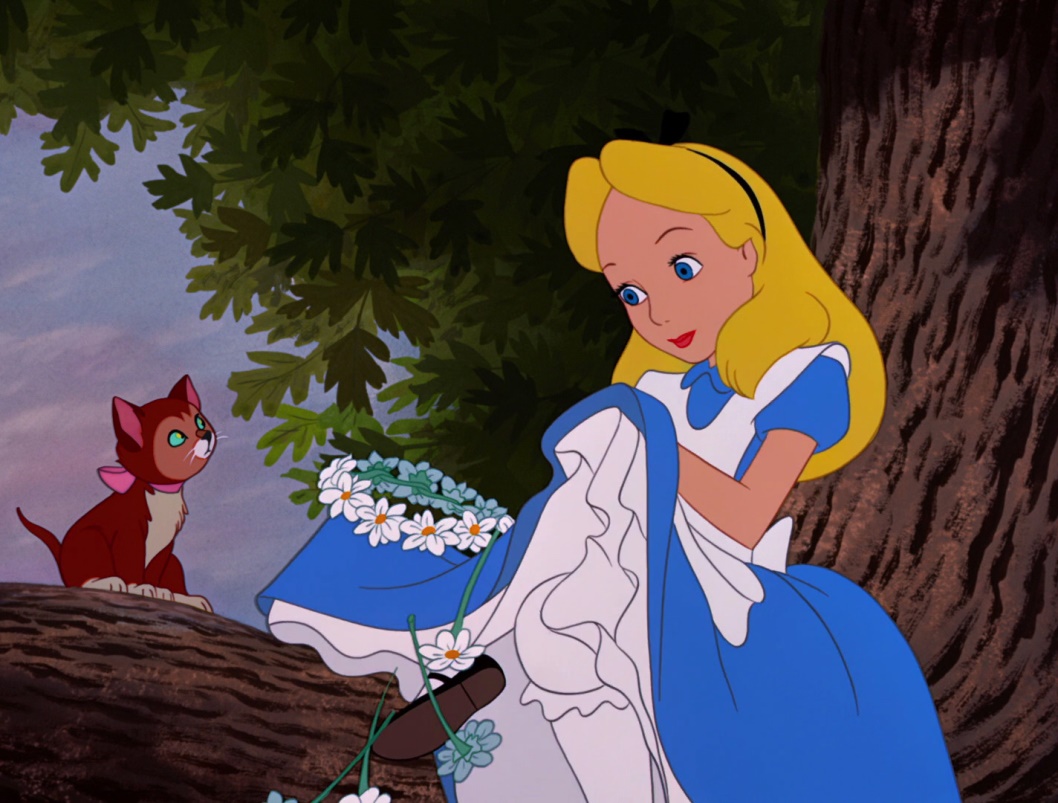 Пересказ рассказа
Обед
Стас стал накрывать на стол. Сначала он поставил кастрюлю с супом. Затем сковородку с мясом. Потом поставил стакан с соком. После этого — тарелку. В тарелку мальчик насыпал сливы. После обеда Стас убрал со стола и вымыл посуду.
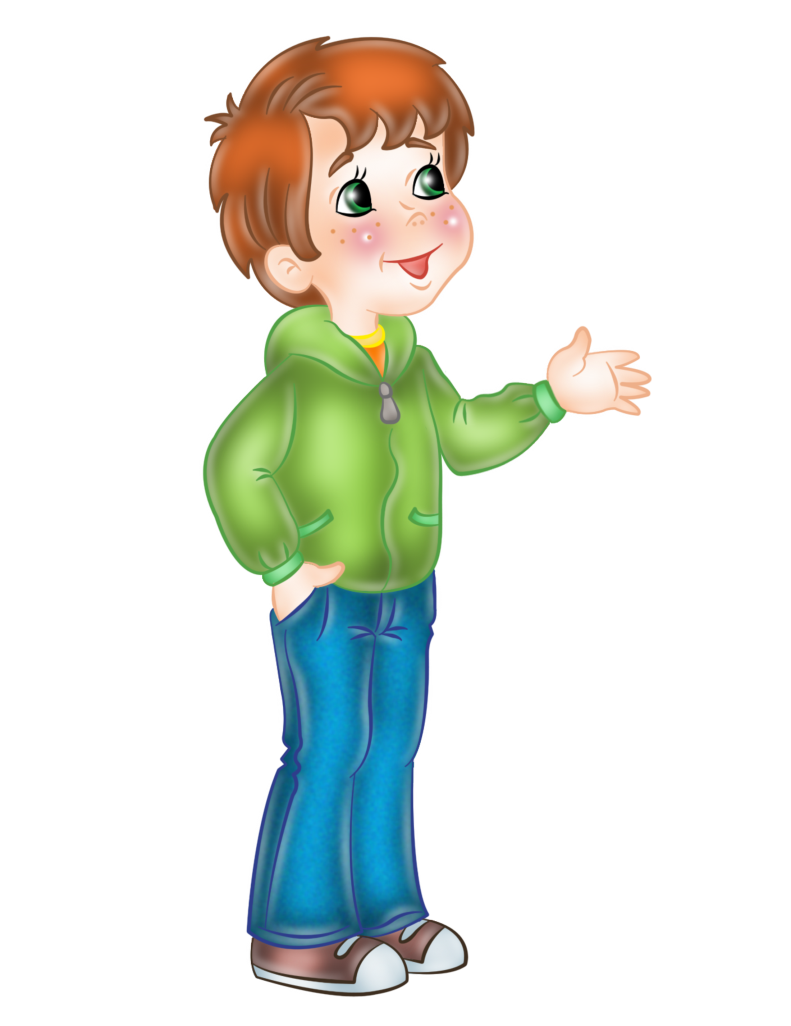 скороговорки
У артиста маска, у солдата каска.
У Сани папа артист, он в спектакле солист.
Наступила весна — подросла сосна.
Появился росток — распустился листок.
Спасибо!
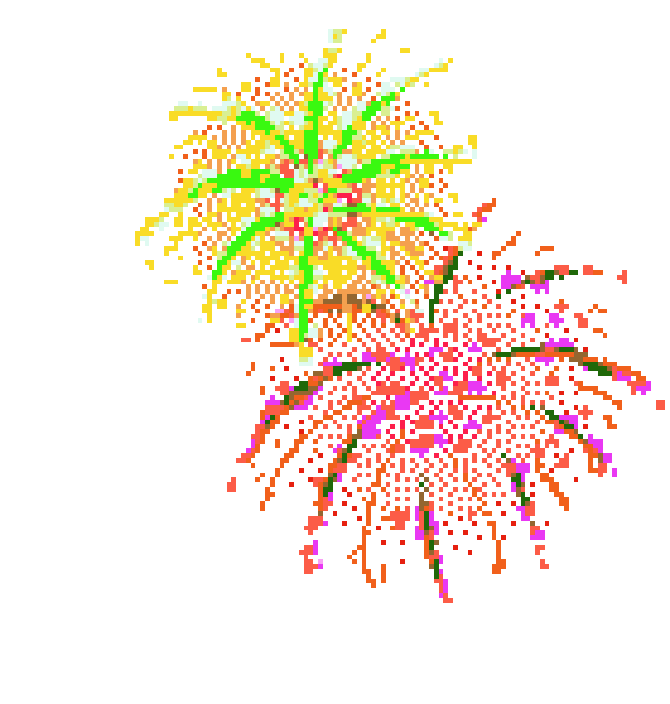